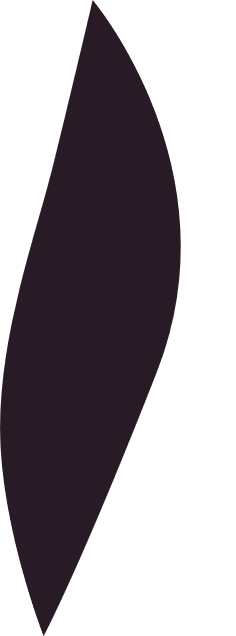 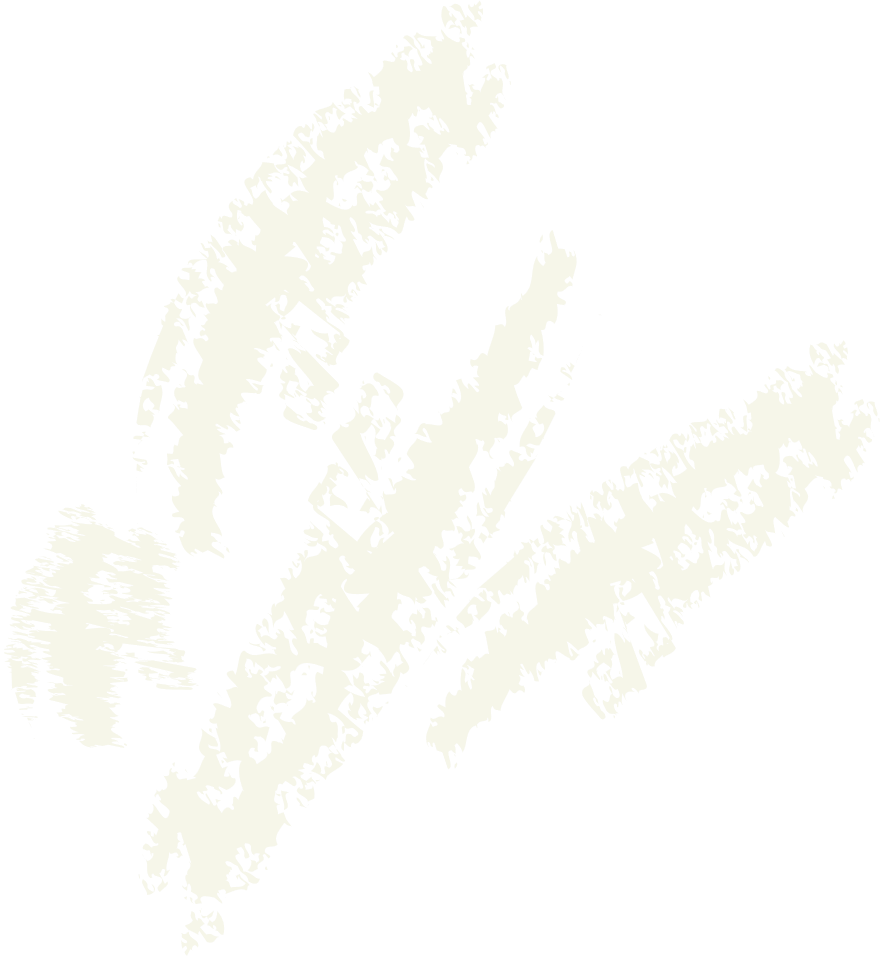 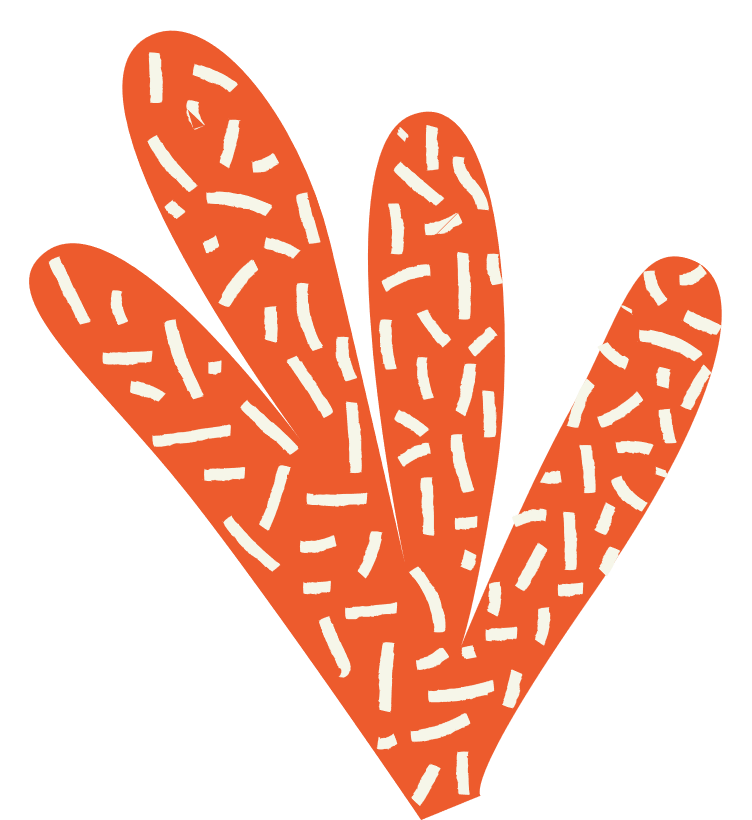 Жанры и работа с текстом
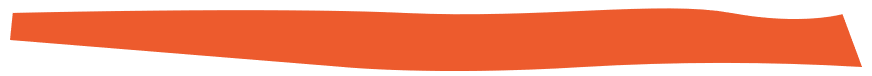 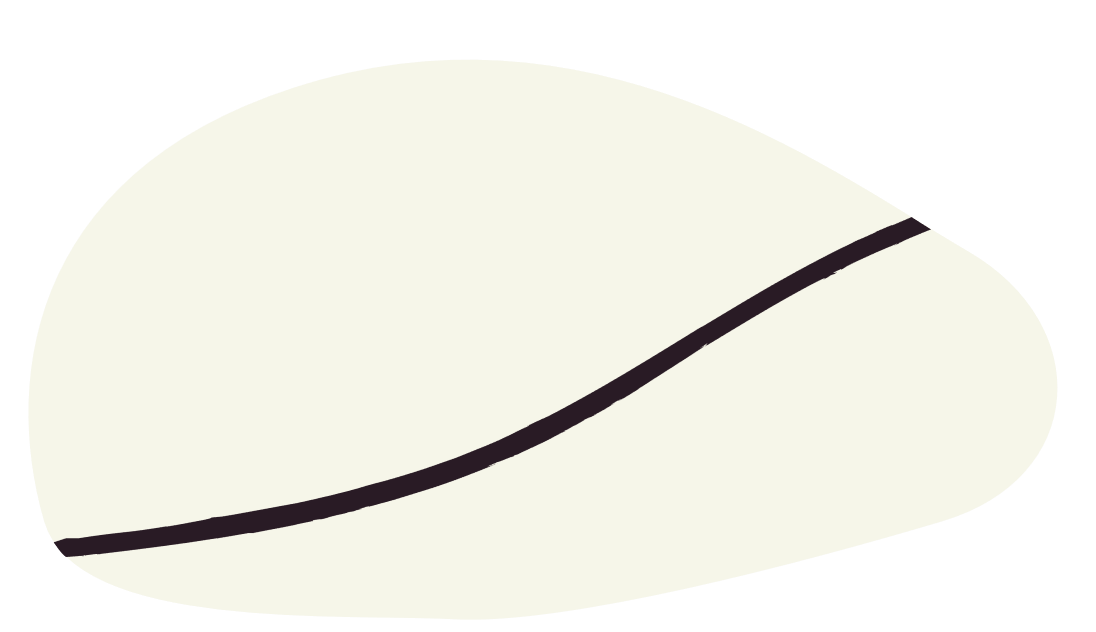 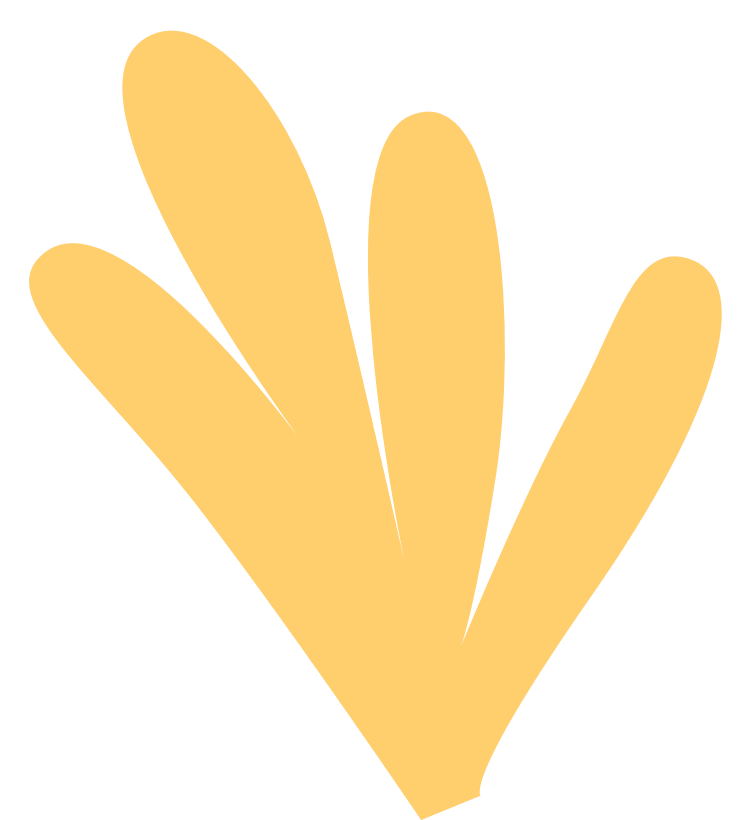 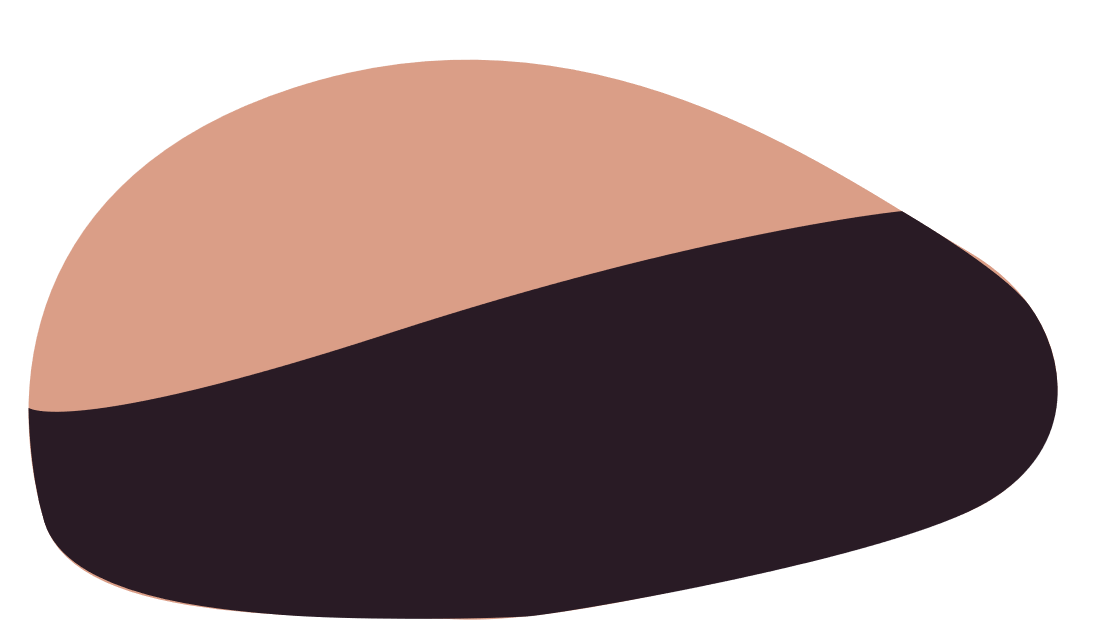 Говорить не только о комфортном или популярном
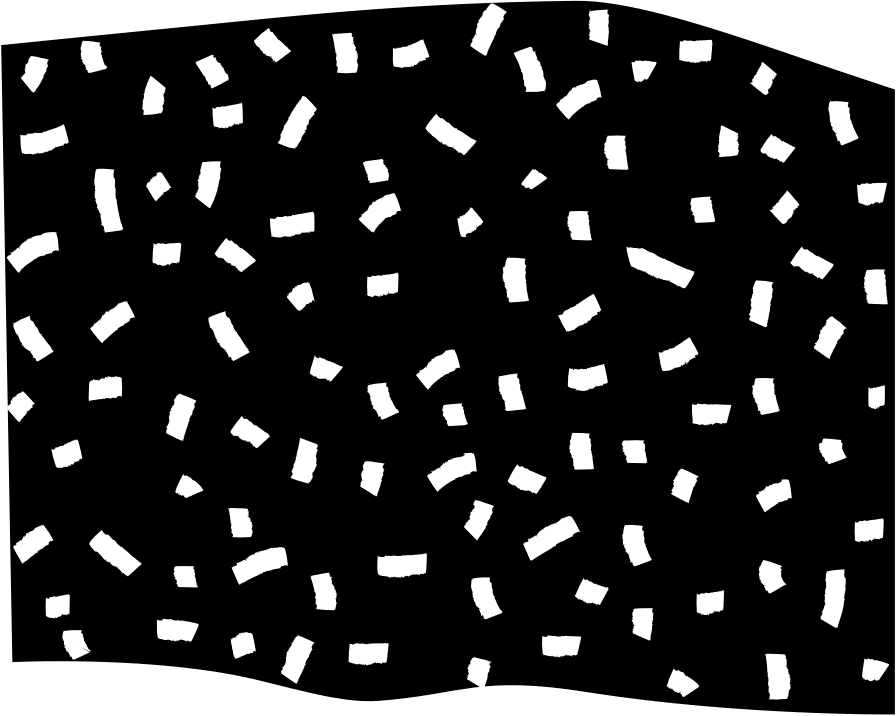 Исследовать тему
Смотреть под разными углами, взвешивая все «за» и «против».
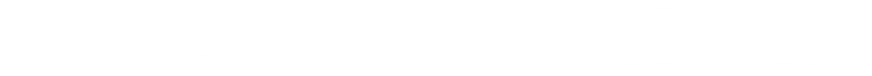 Что можно в журналистике
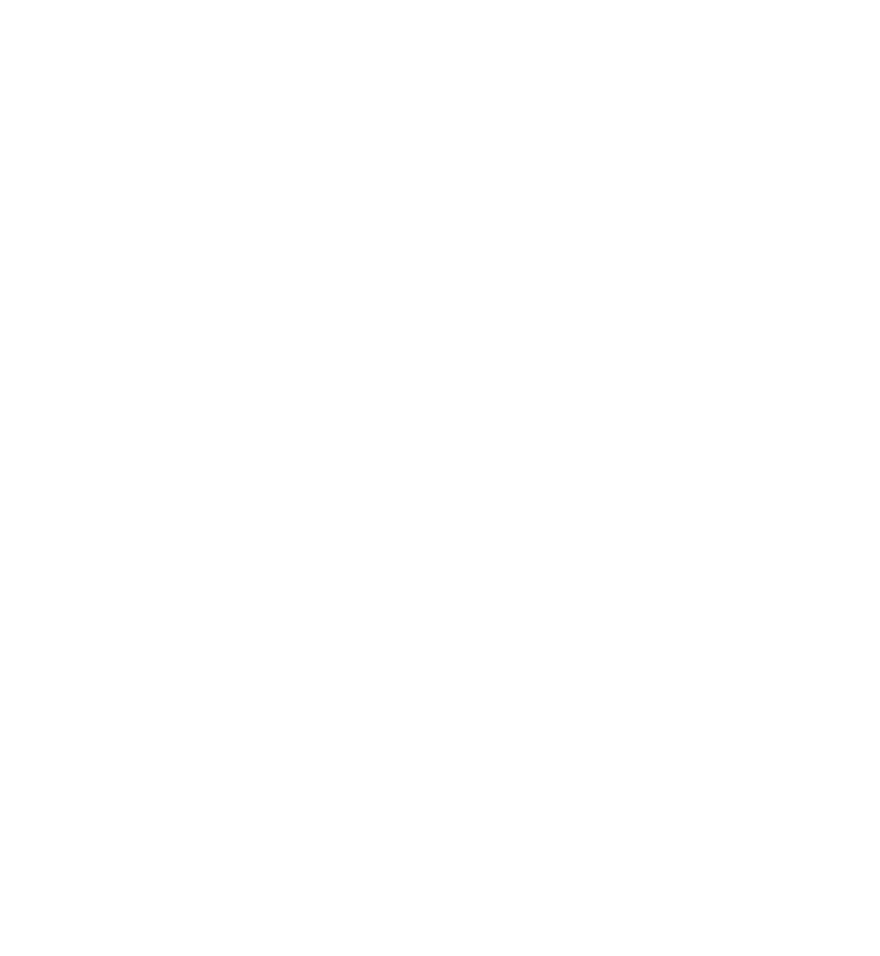 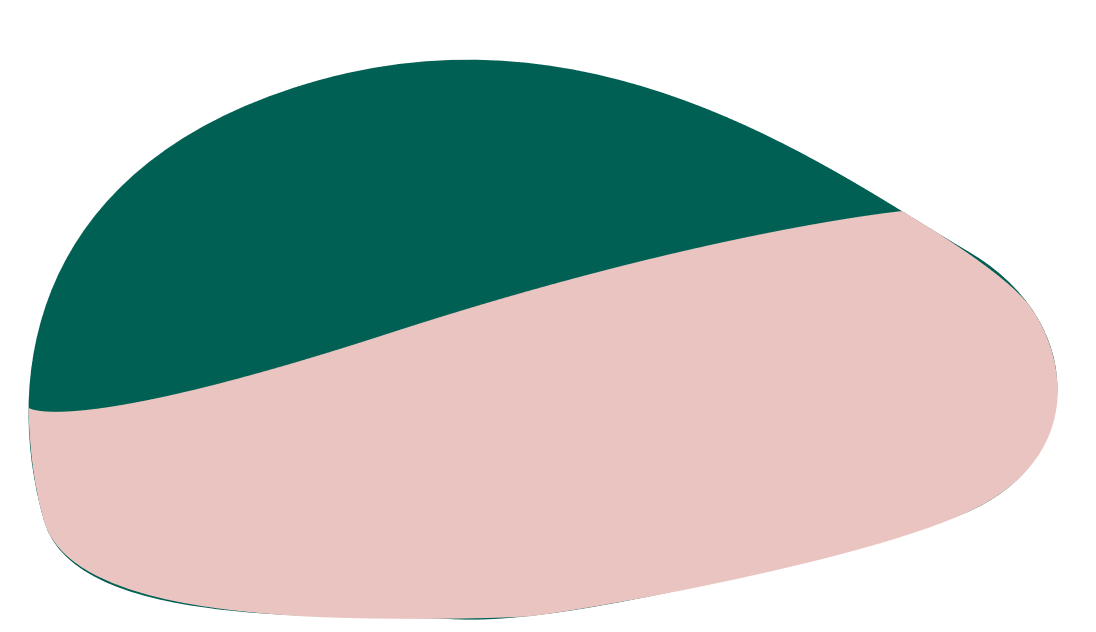 Бюрократические отчеты
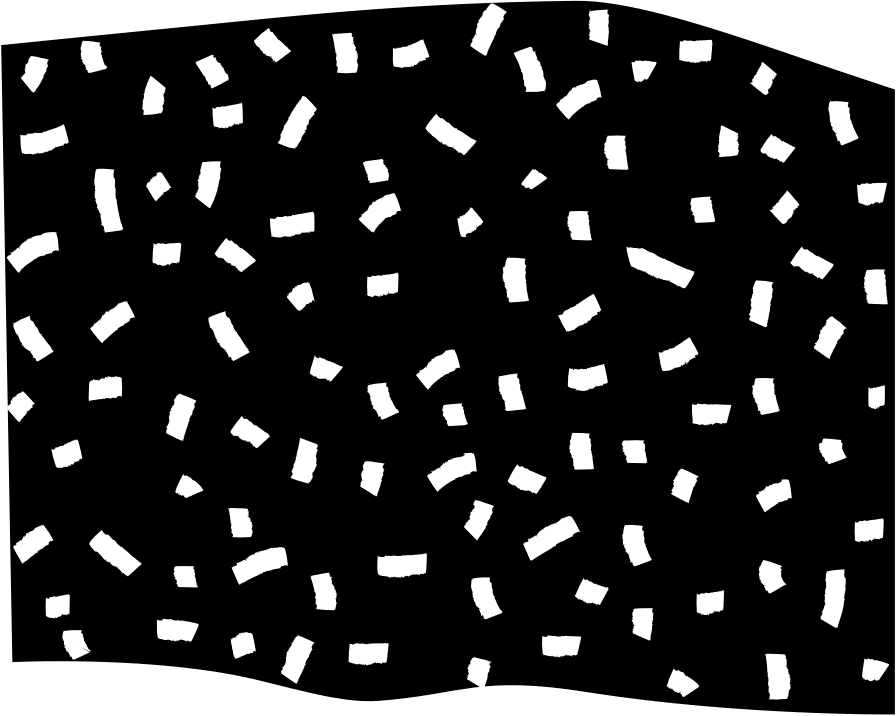 Эссе и размышление на свободную тему
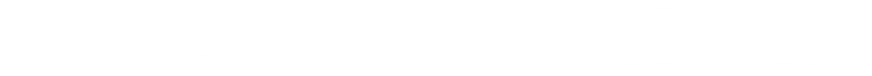 Быть ленивым
Что нельзя в журналистике
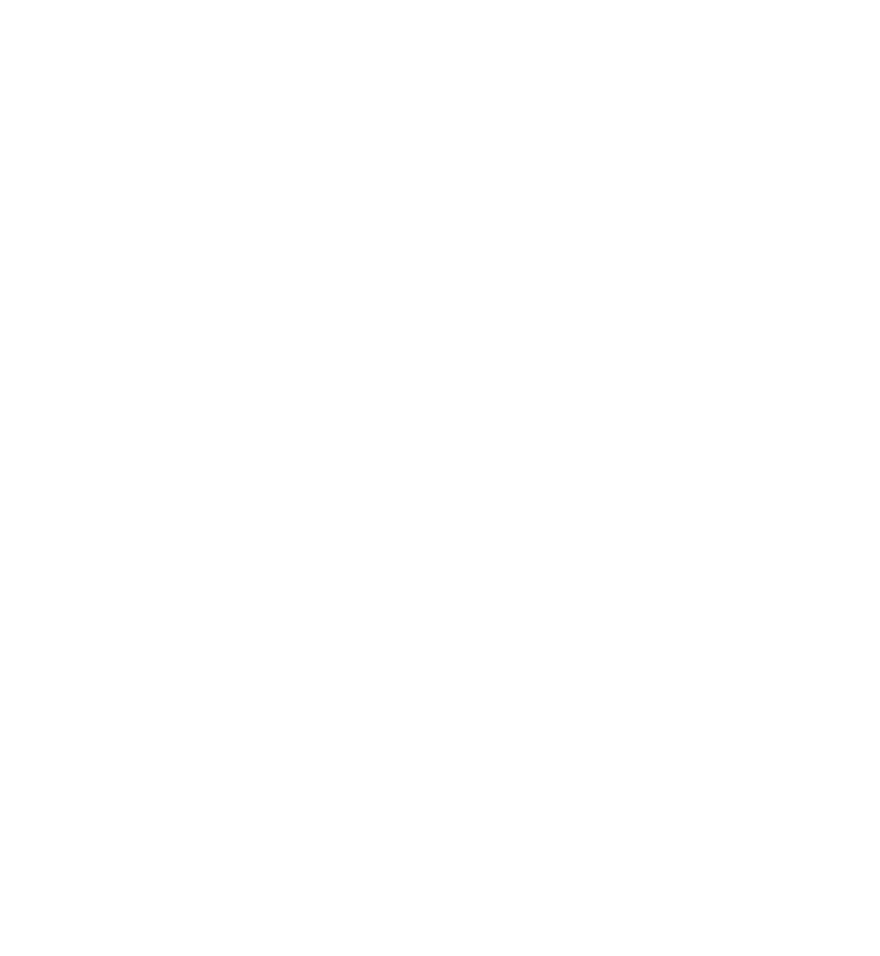 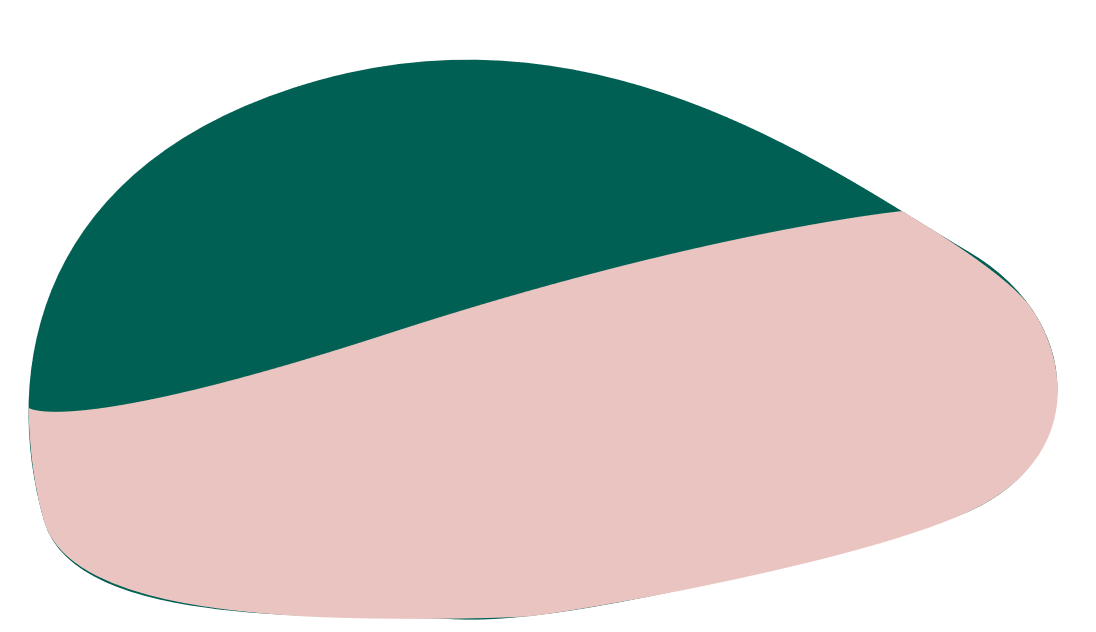 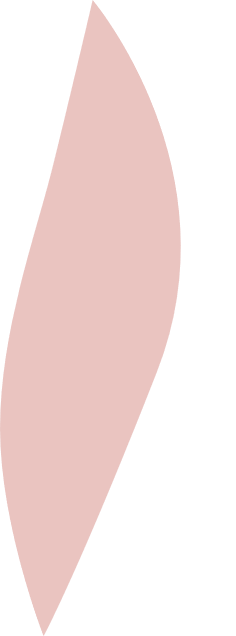 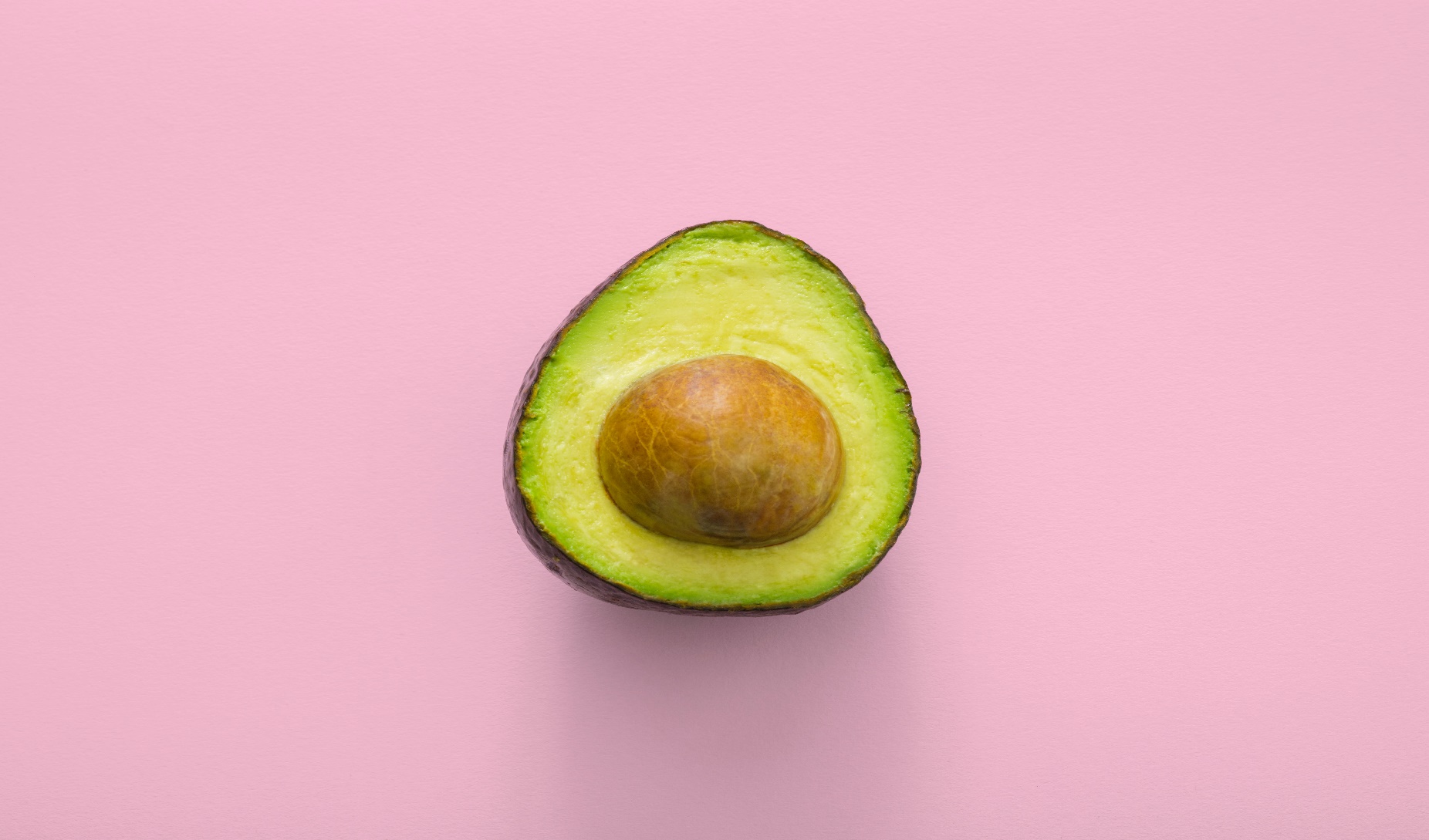 ЛЯП – логика ясность простота
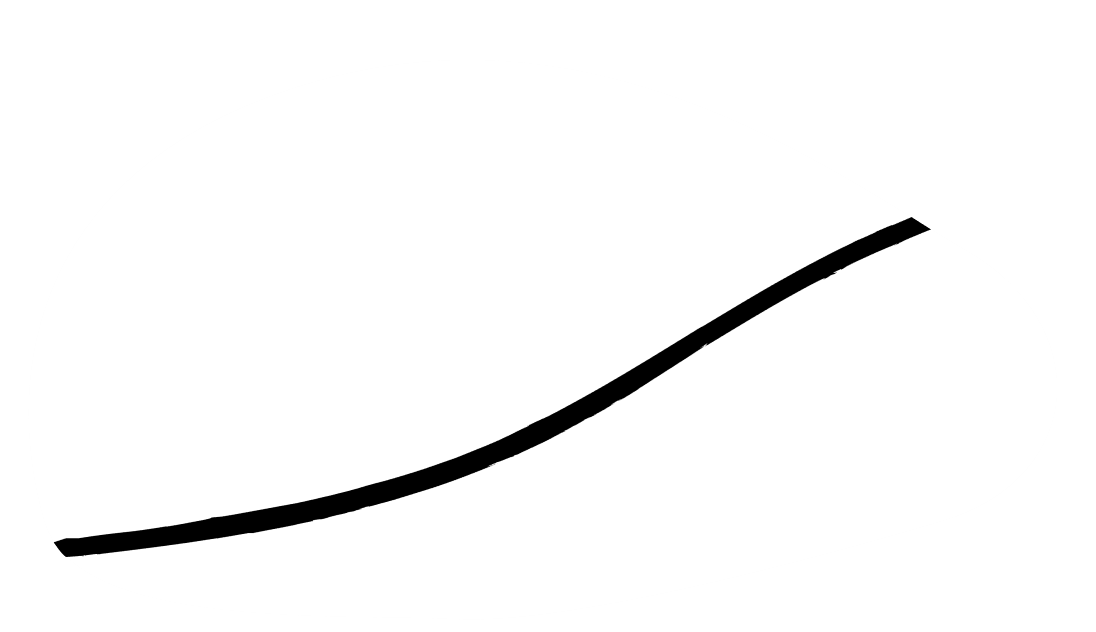 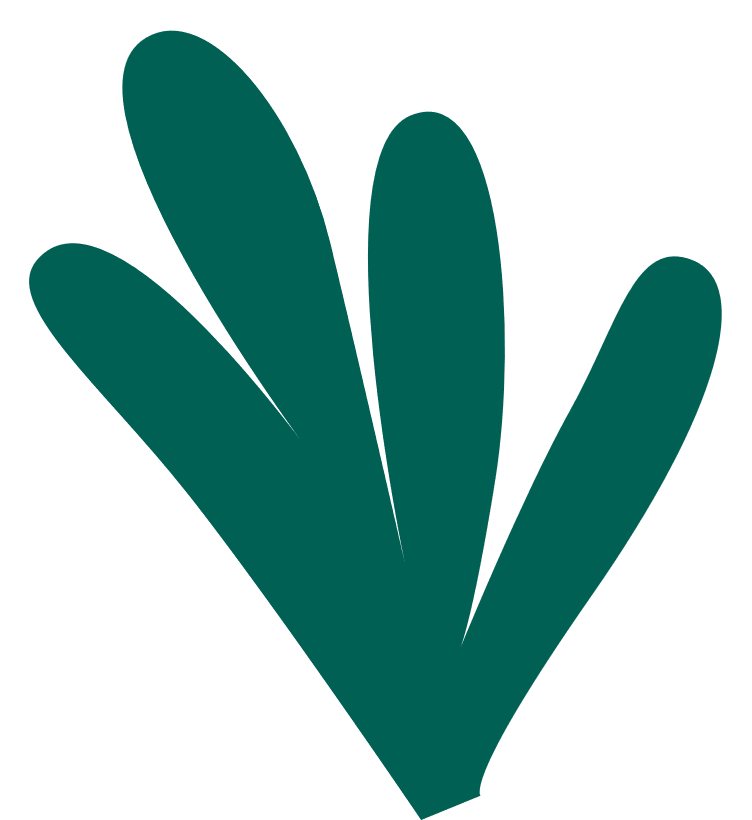 Упрощайте и сокращайте
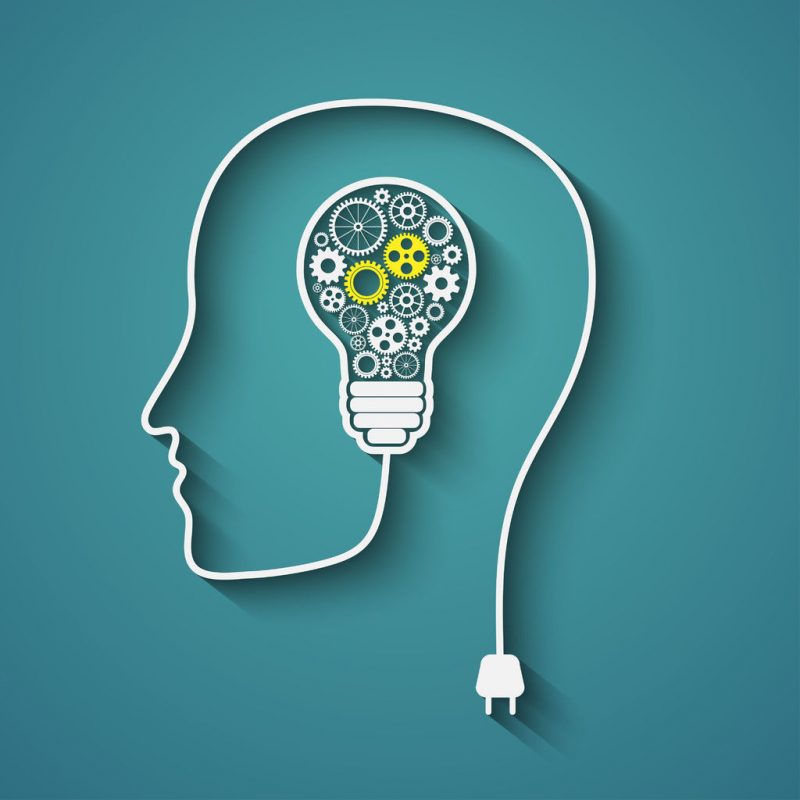 Уважаемые родители, мы просим прощение за неудобства, но в связи с новыми карантинными ограничениями на данный момент мы обязаны адаптировать жизнь нашей школы к новым реалиям. В частности, руководство школы считает проведение занятий сейчас нецелесообразным.  Мы должны подождать до лучшего понимания ситуации - как в нашем учебном заведении, так и в стране в целом. Следите за нашей доской объяв, где мы публикуем актуальную информацию.
Три слова
Чем короче предложение – тем оно сильнее
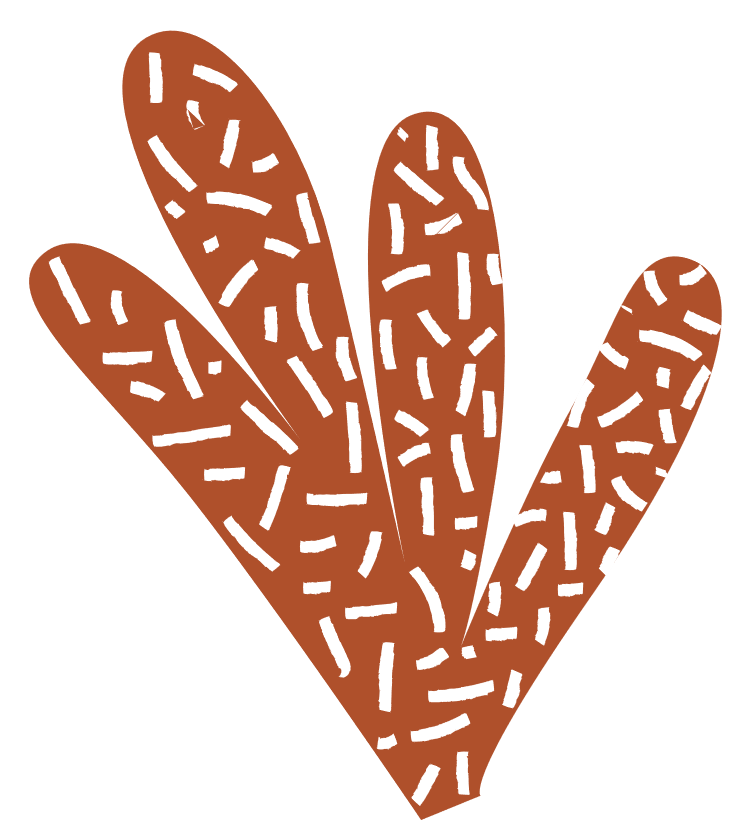 Не надо ни с кем «вести диалог», если можно «говорить». 

Не надо координировать, если можно «согласовать».

Зачем вам «данный момент», если есть «сейчас»
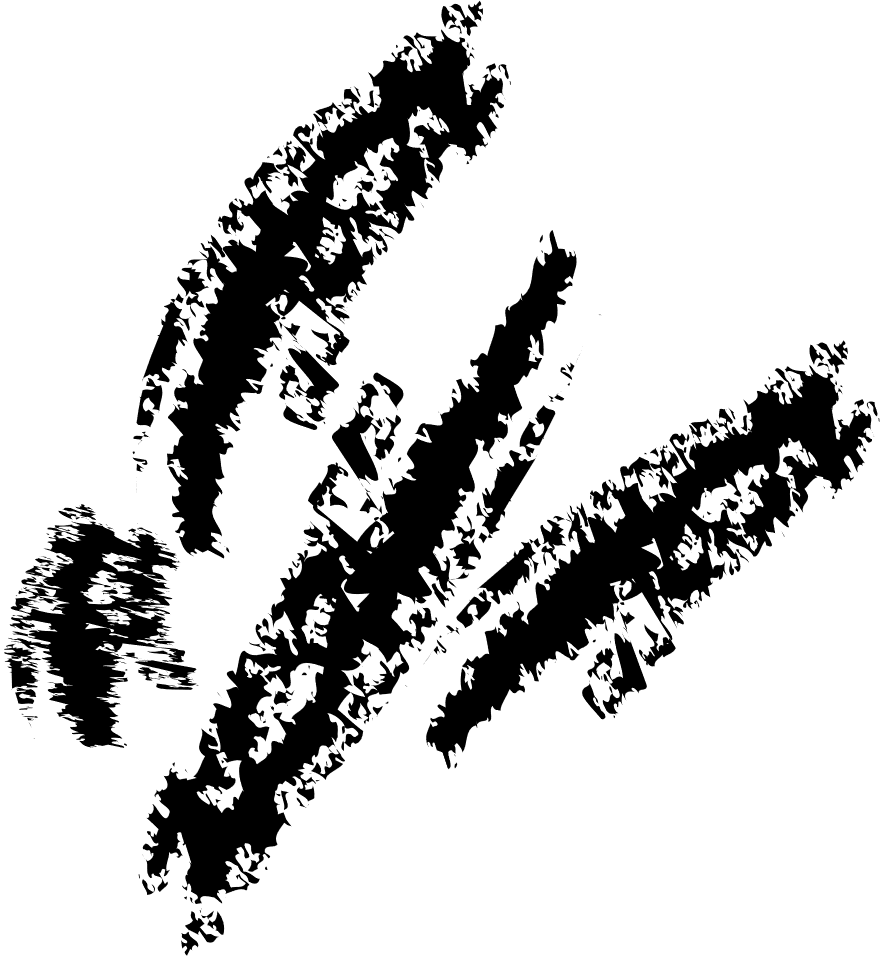 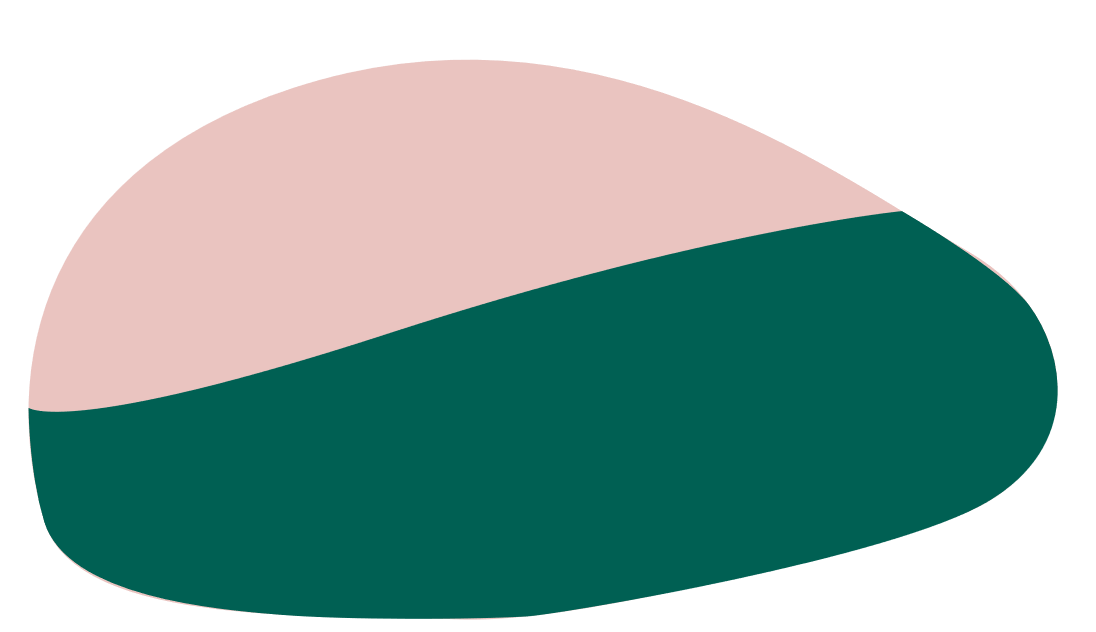 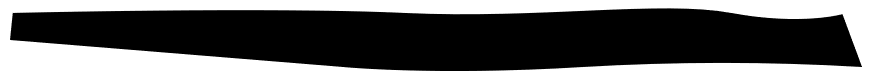 На данный момент, мой личный врач занят личными делами, в связи с этим я не могу пройти осмотр, я переживаю, что подобная халатность подорвет мое физическое состояние. 
 
В августе месяце в Минске нет значительных атмосферных осадков, хотя синоптики предупреждают, что все может трансформироваться в ближайшее время.
 
Как сообщают в ГПУ, состоянием на эту минуту у них не хватает возможности скоординировать план действий по реорганизации Генеральной прокуратуры Украины (ГПУ).

Я хочу отметить, что наша пожарная бригада приложила героические усилия, чтобы минимизировать количество летальных случаев в нашем чудесном городе.
Словесная уборка
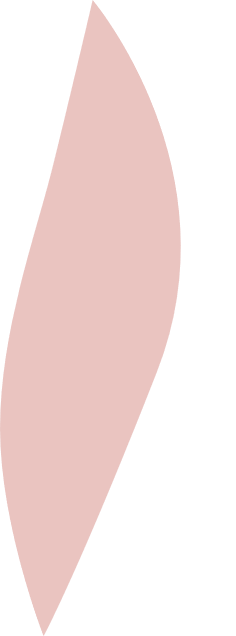 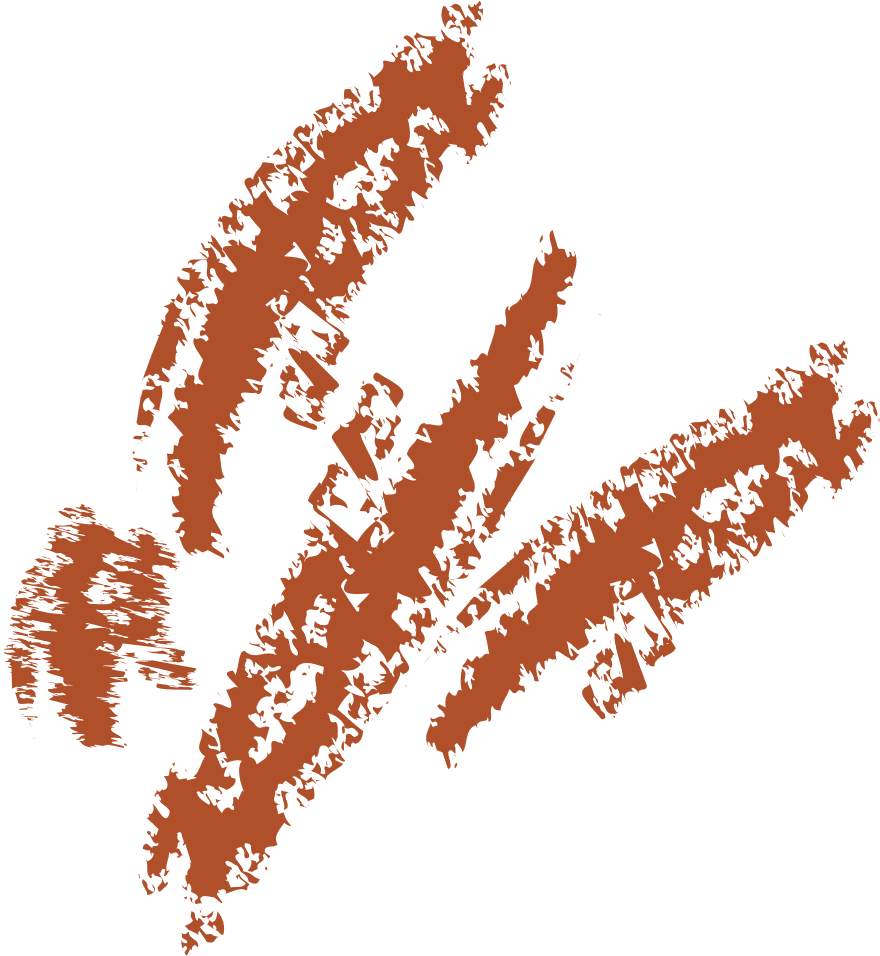 Новость
Репортаж
Интервью
Портрет
Опрос (VoxPop)
Статья
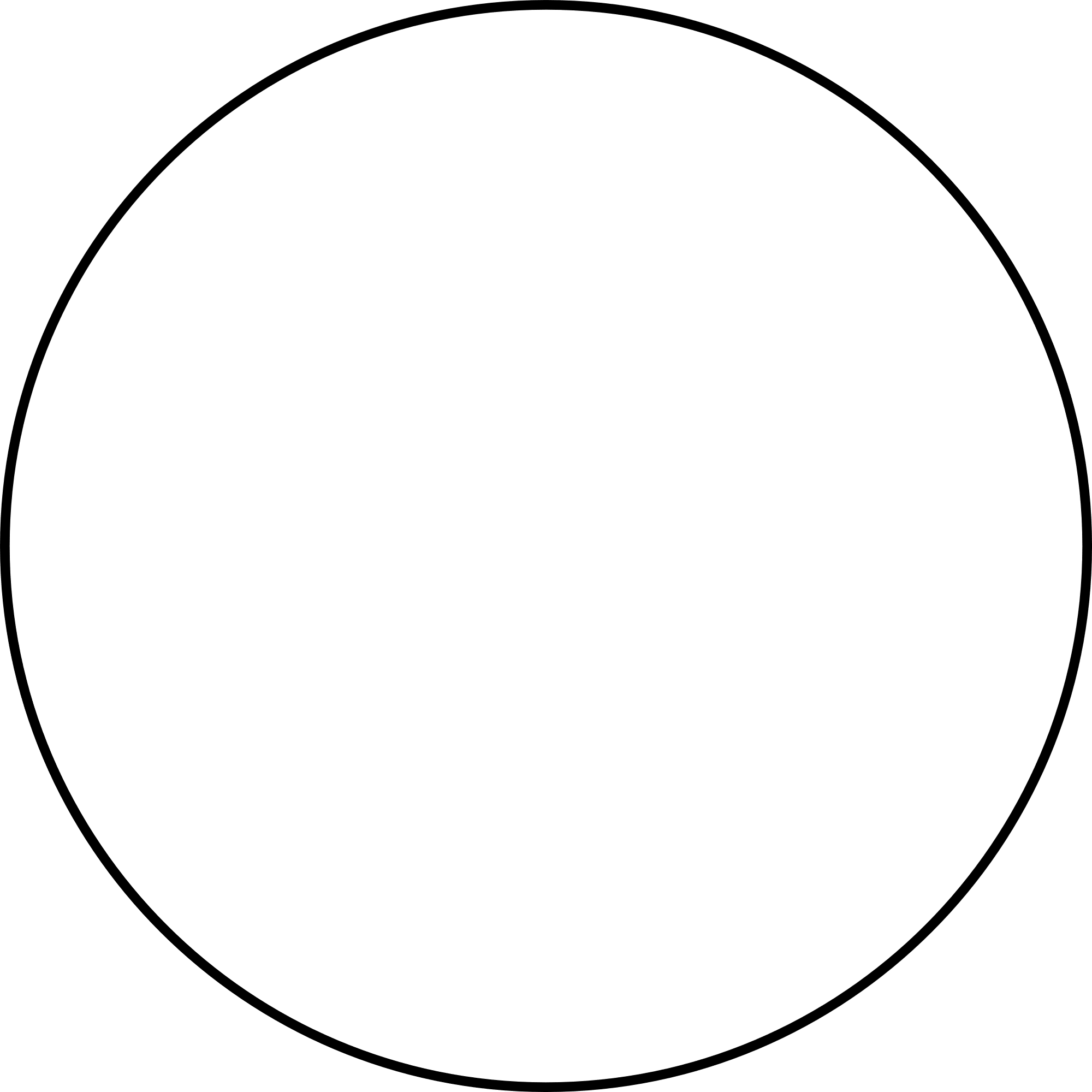 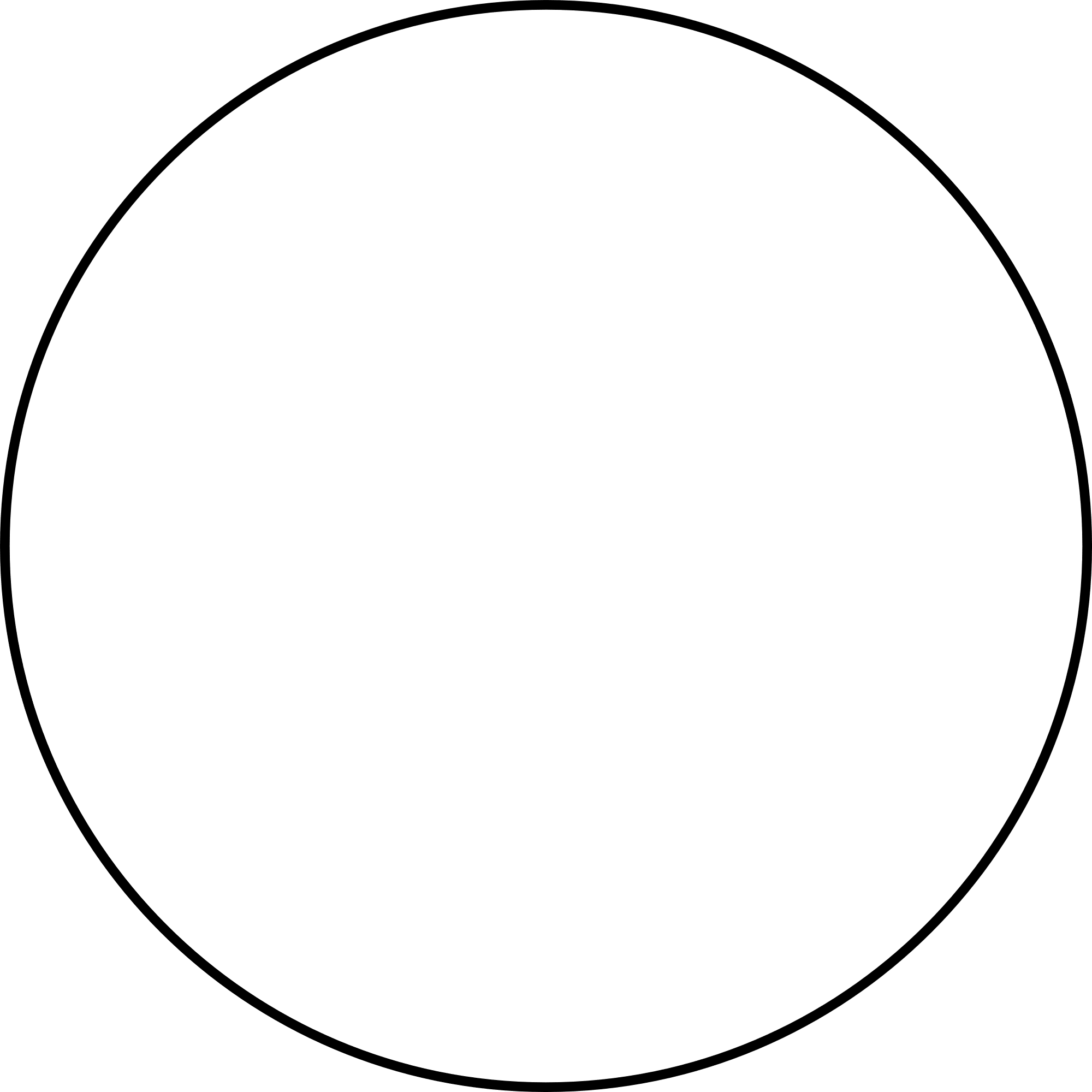 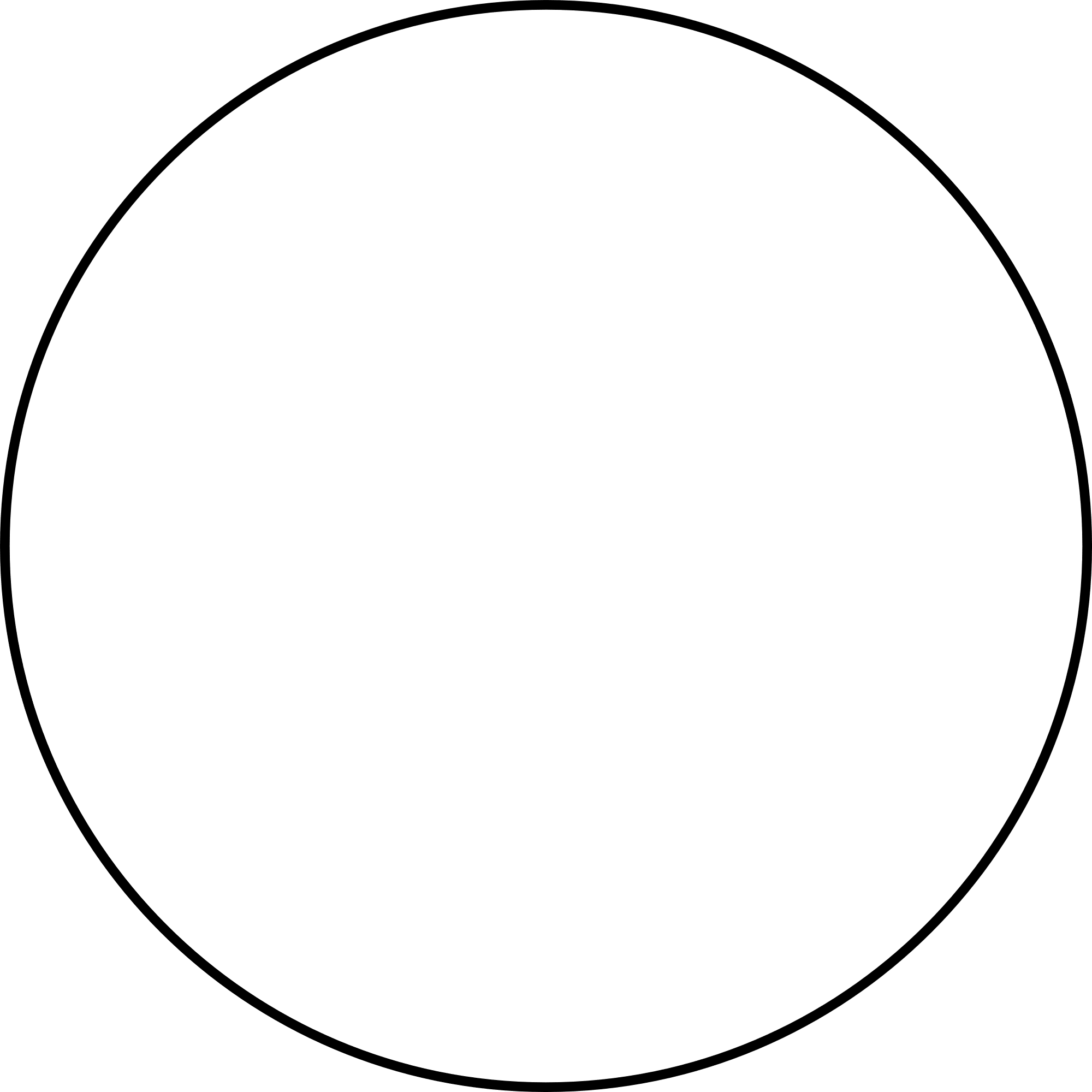 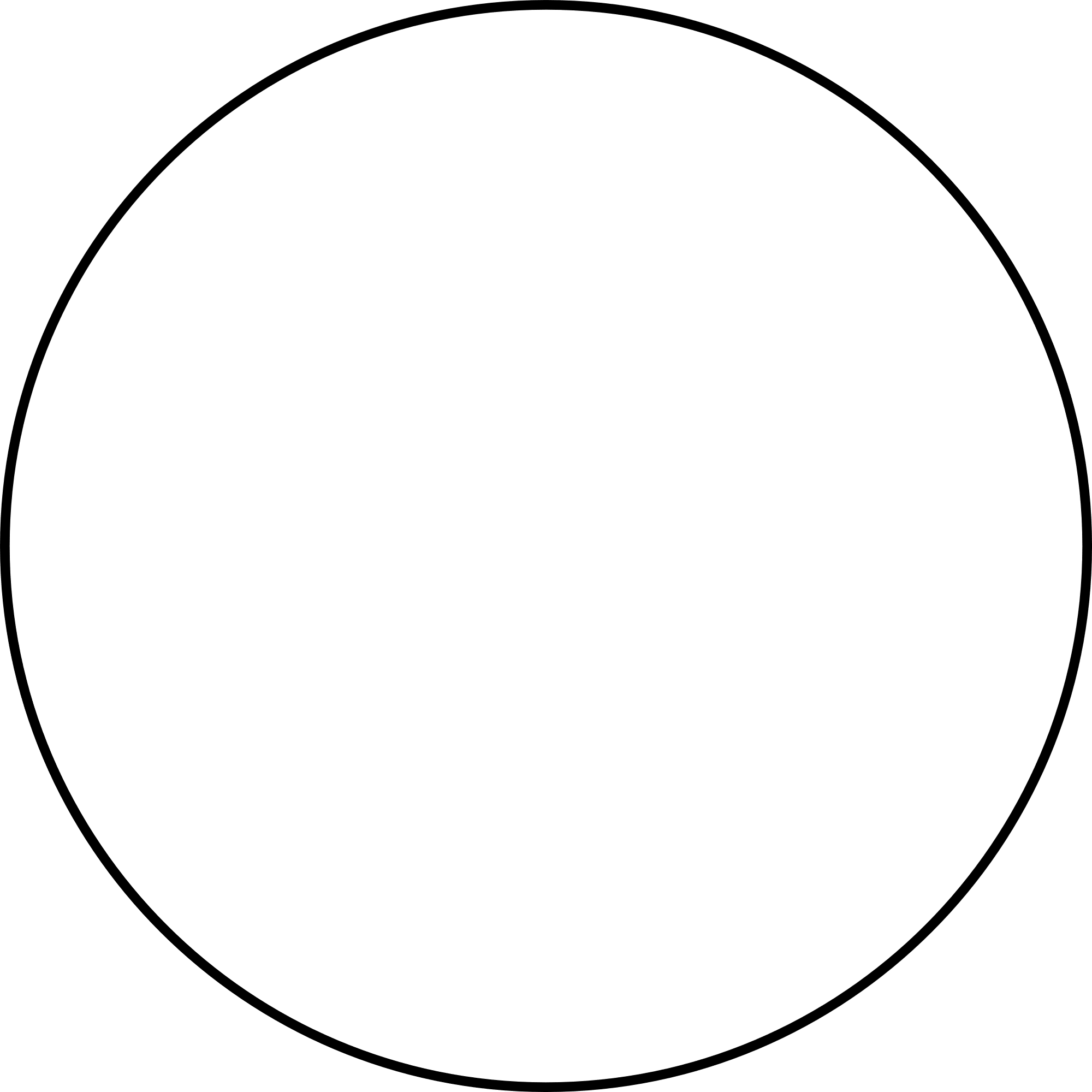 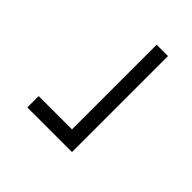 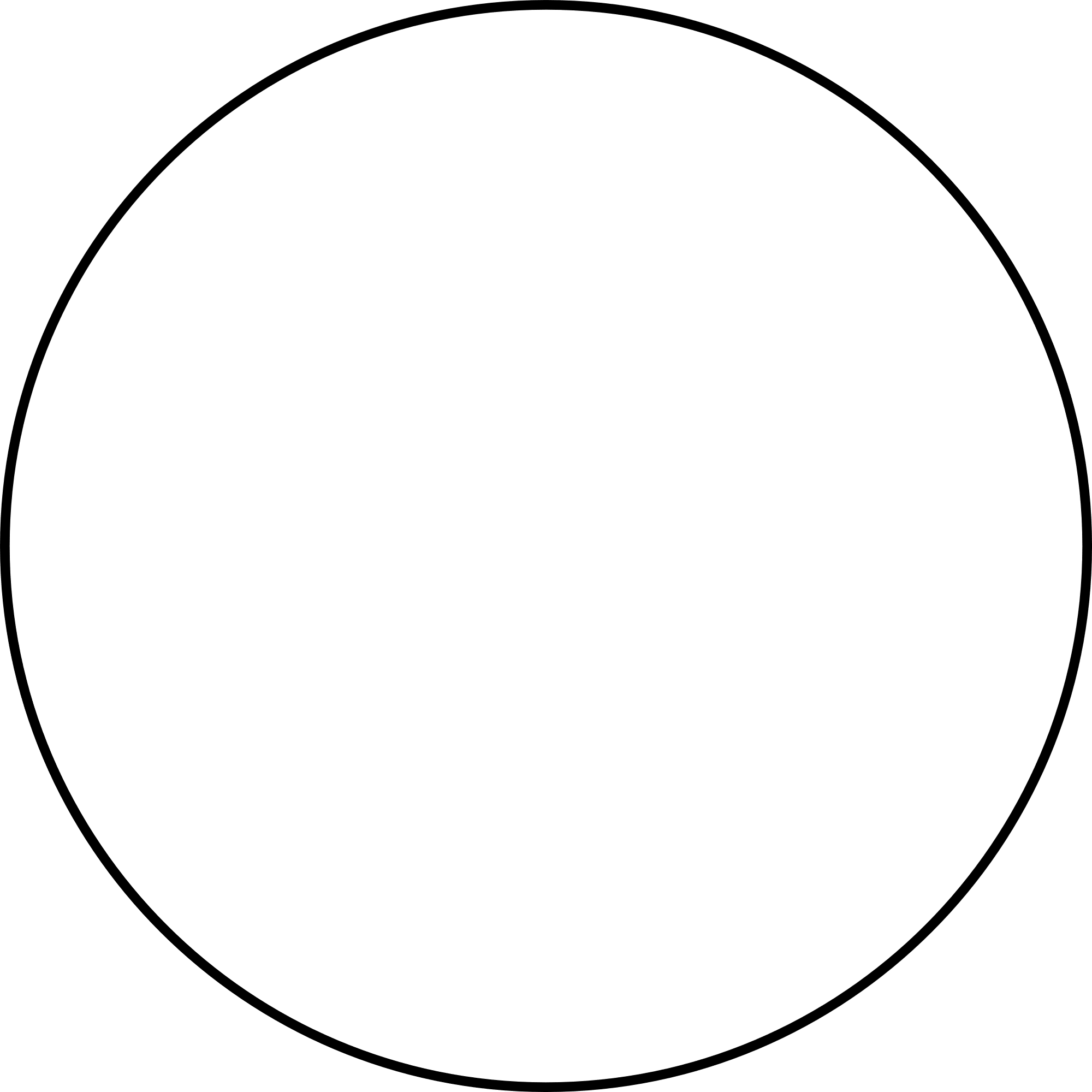 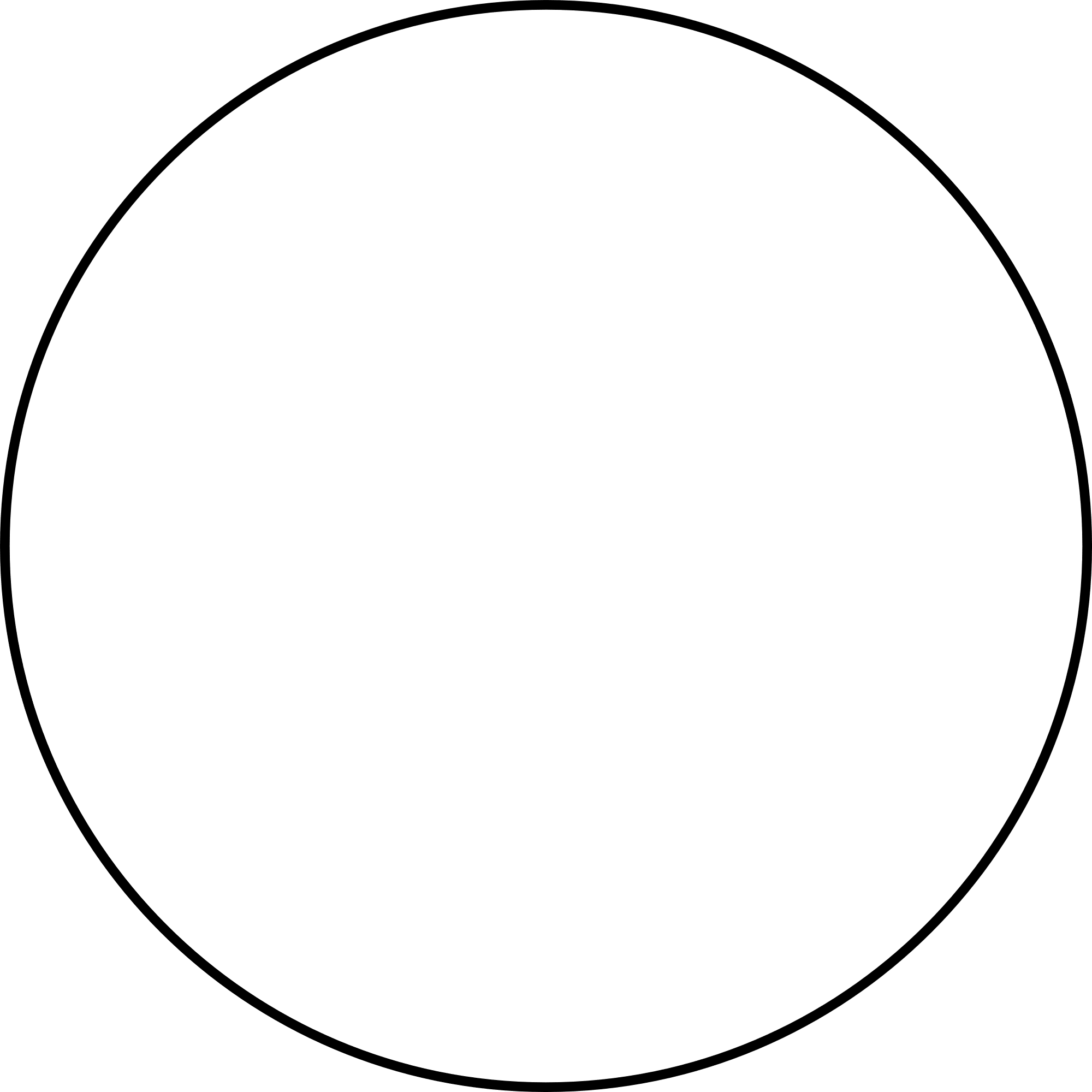 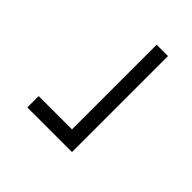 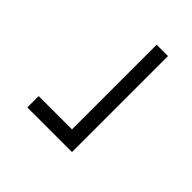 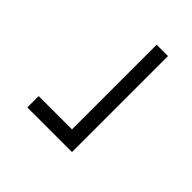 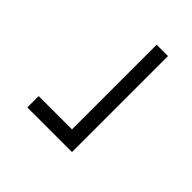 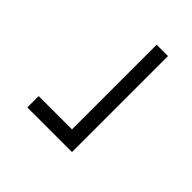 Журналистские жанры
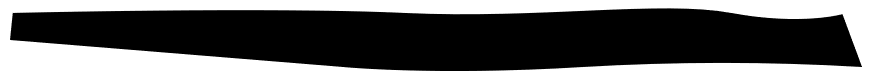 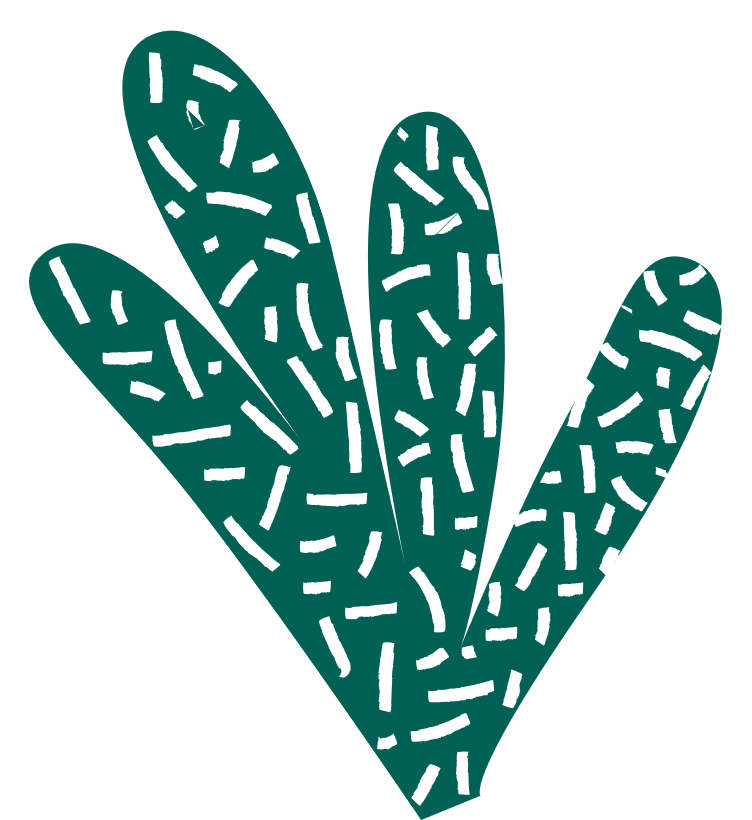 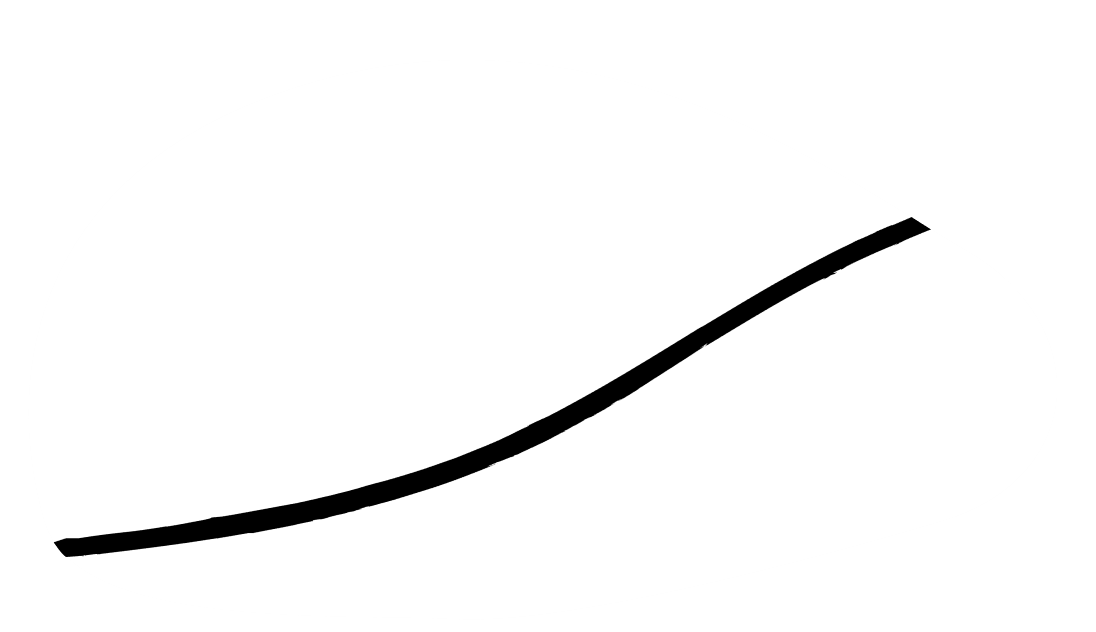 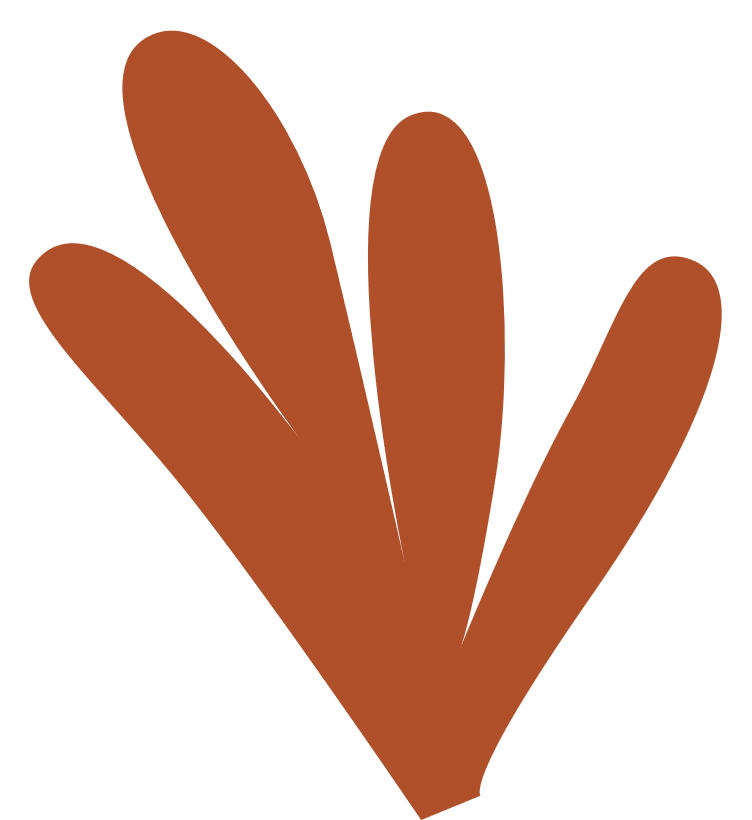 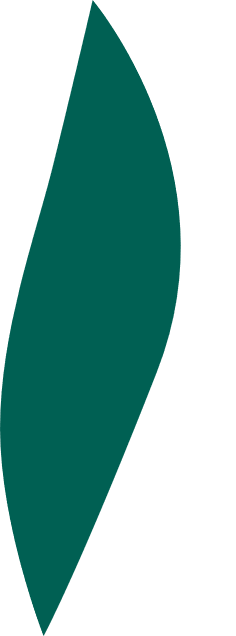 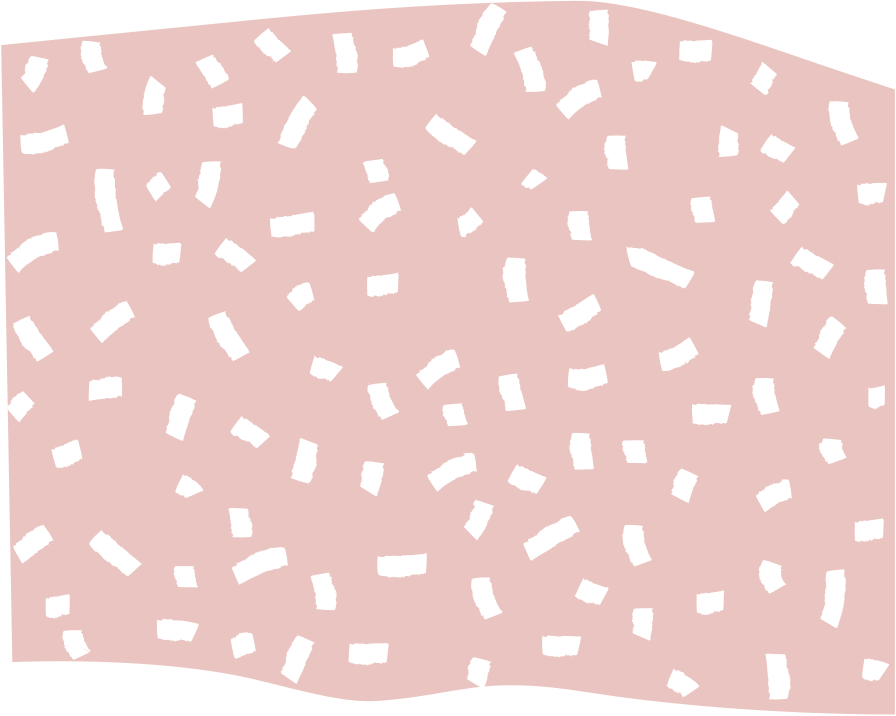 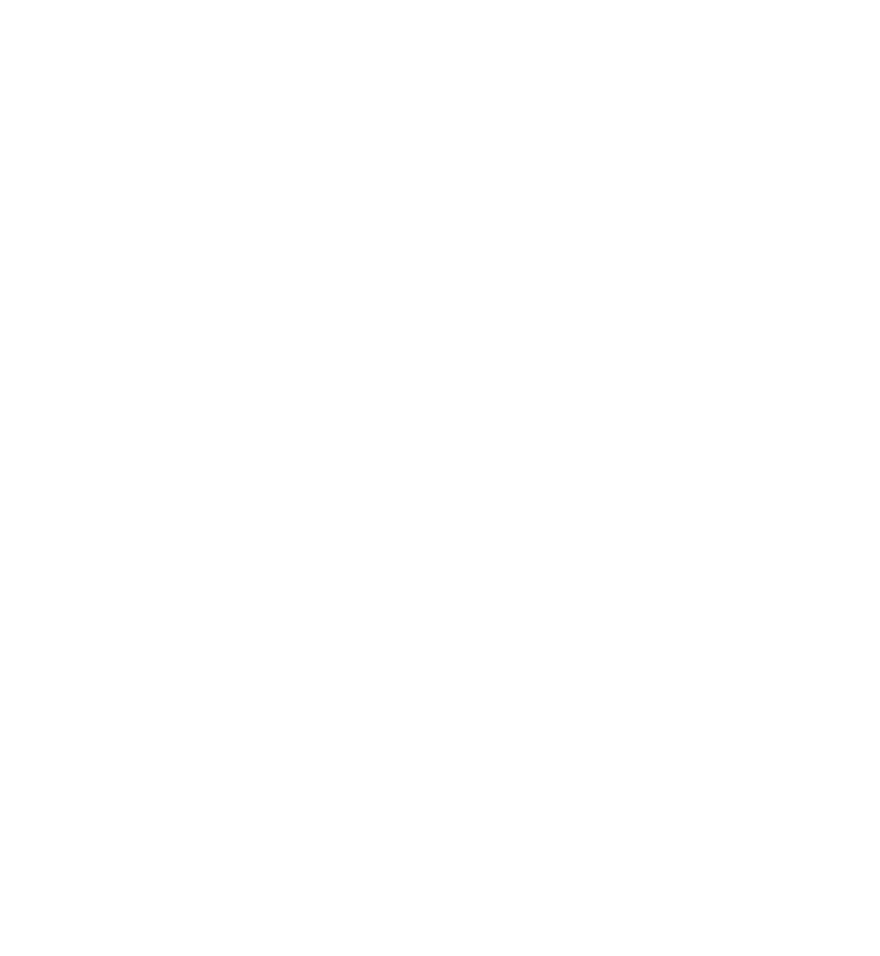 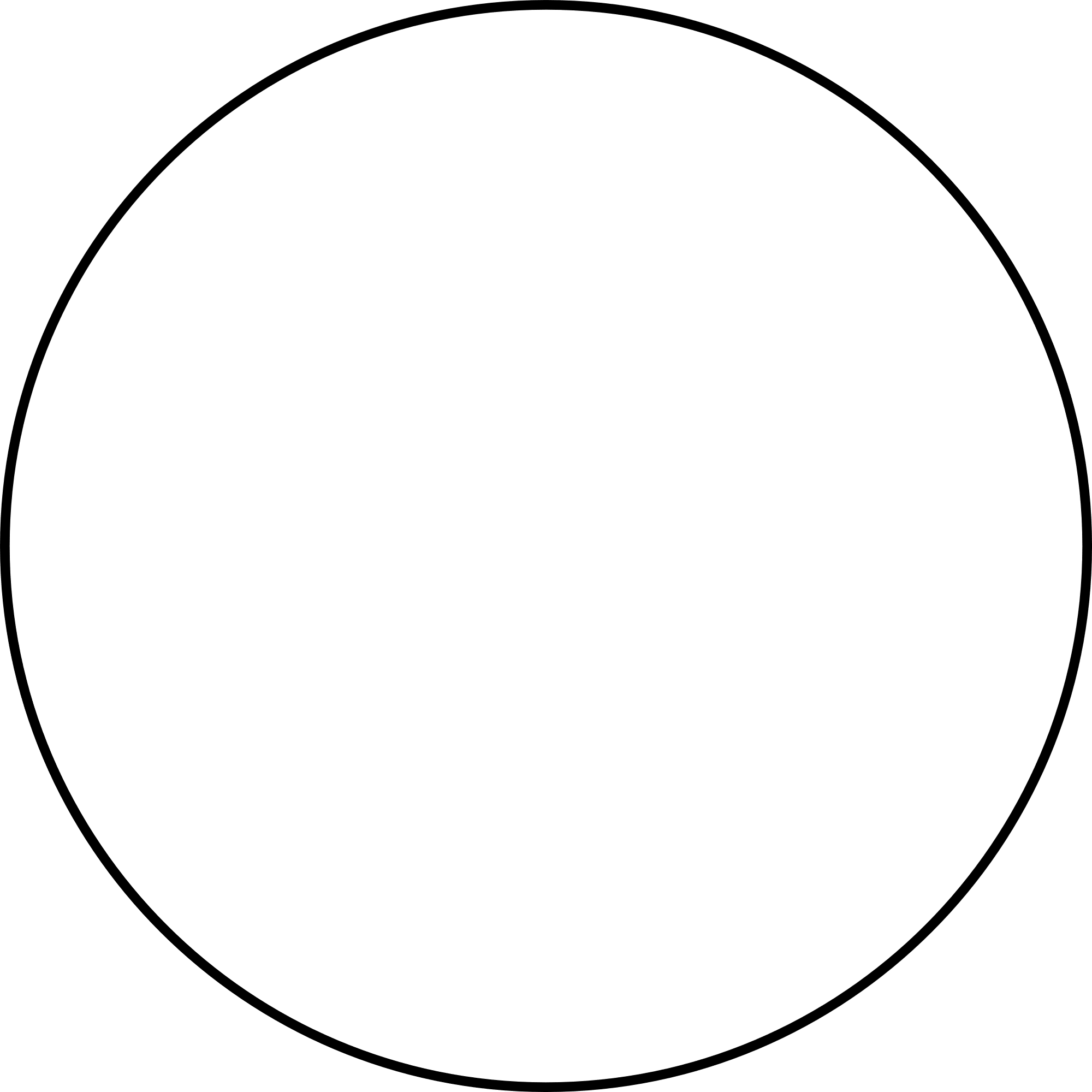 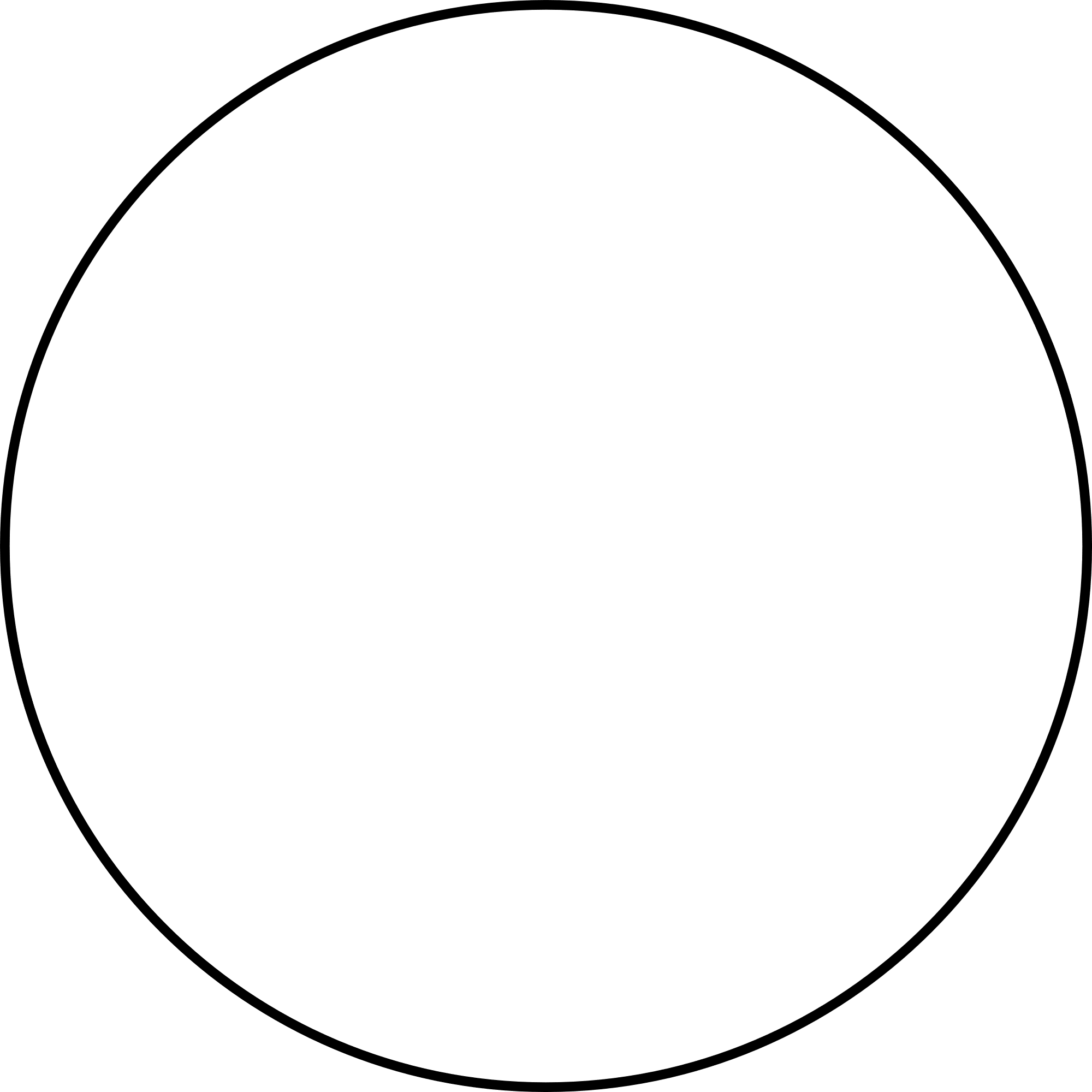 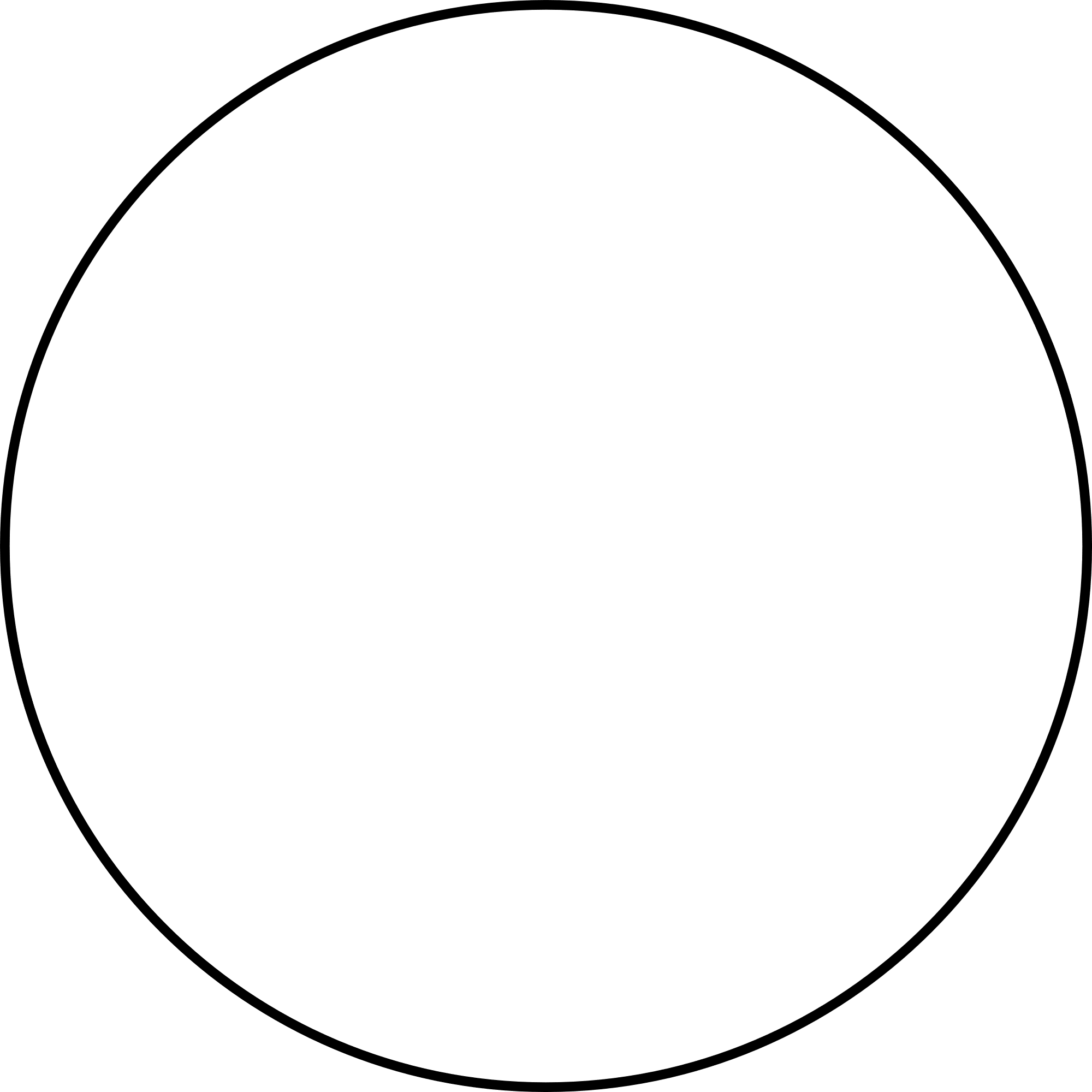 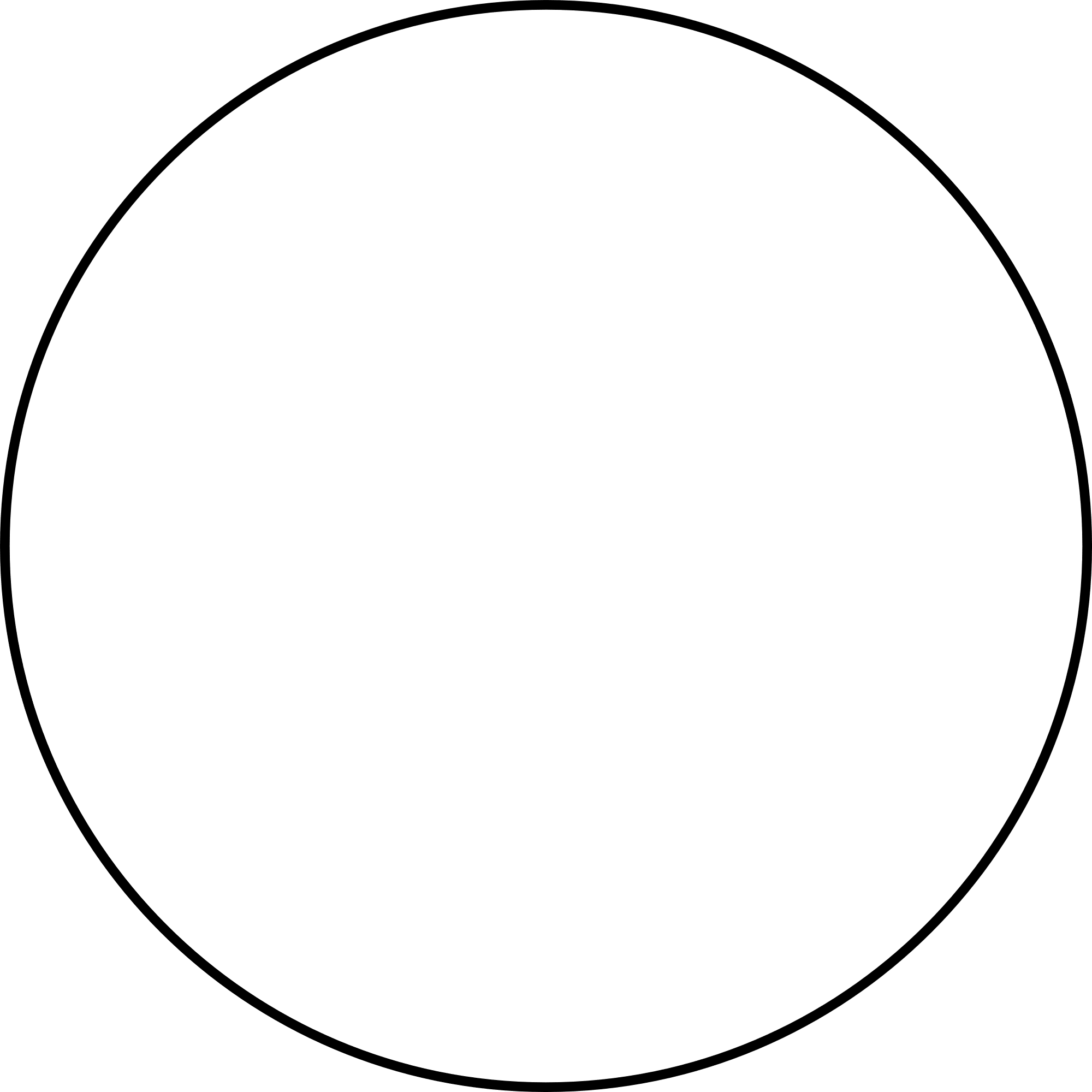 Просто, но не скучно
Стиль издания
Заголовки
Аудитория
Лаконизм
Ключевое слово с высоким уровнем поиска: 

Кабмин поднял цену на газ

Смелое заявление:

ФБР объявило об очередных посылках с самодельными бомбами

Цифры

Украине до конца года нужно выплатить $3  миллиарда долгов

Пространство для тайны:

Президент назвал виновных в провале реформ
Примеры новостных заголовков
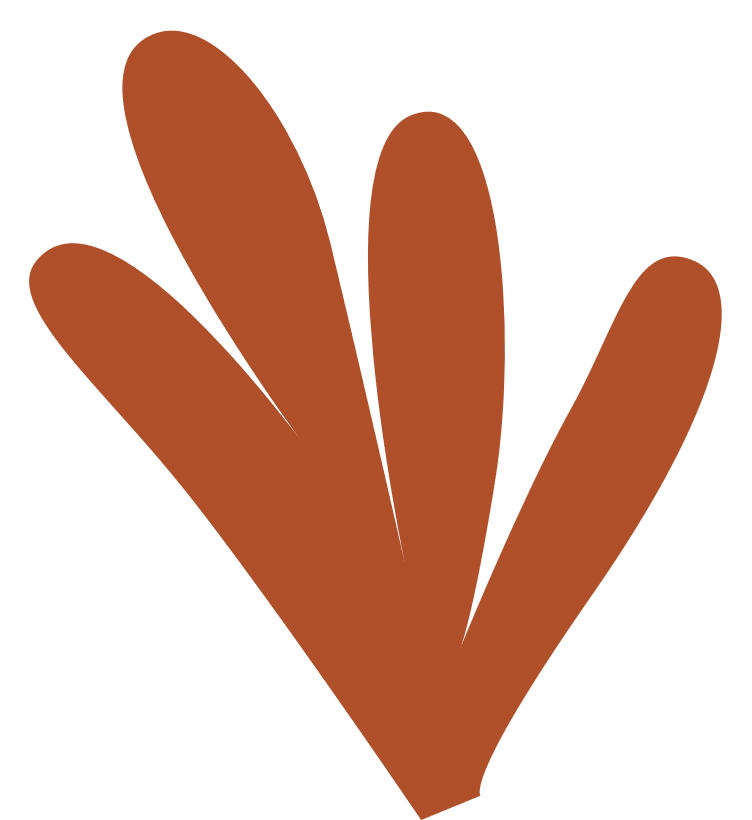 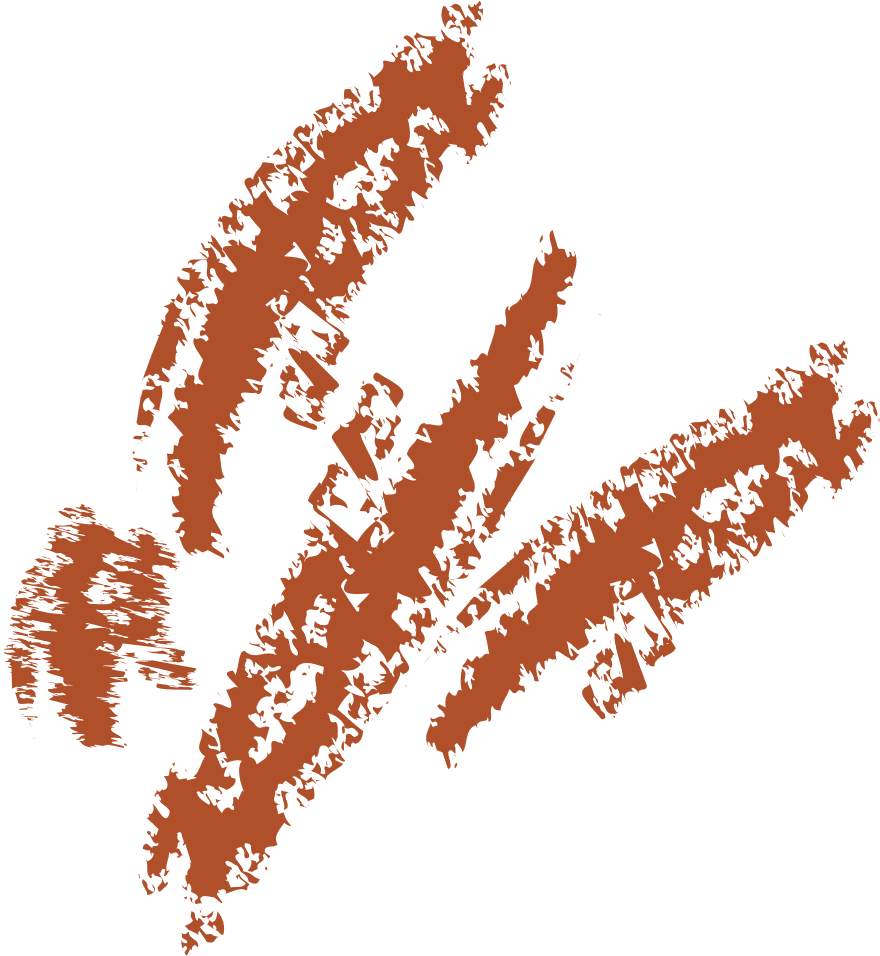 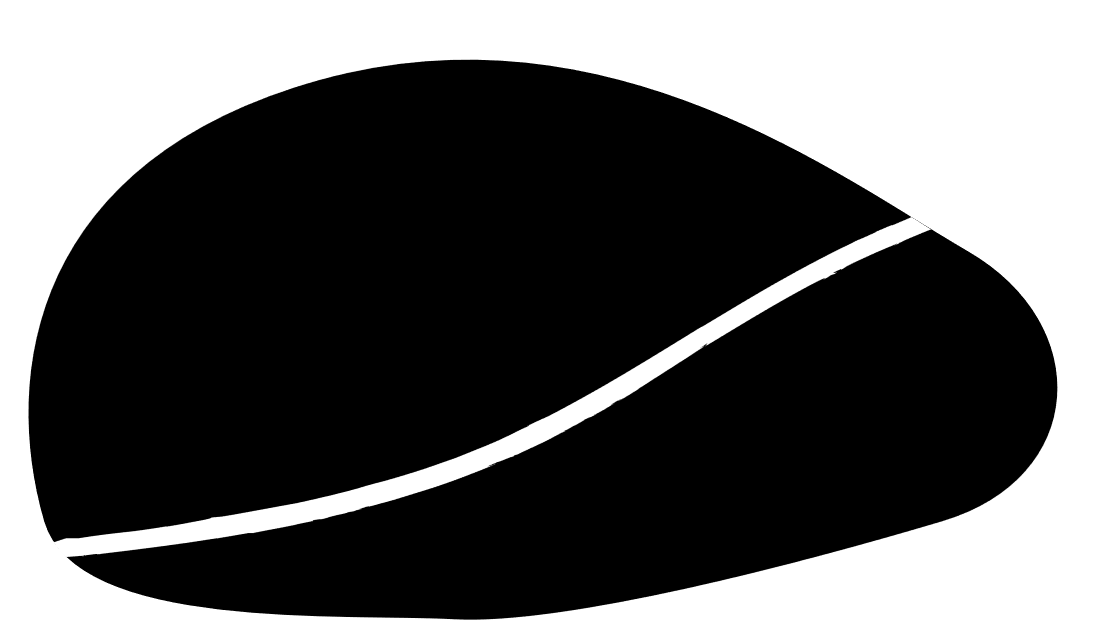 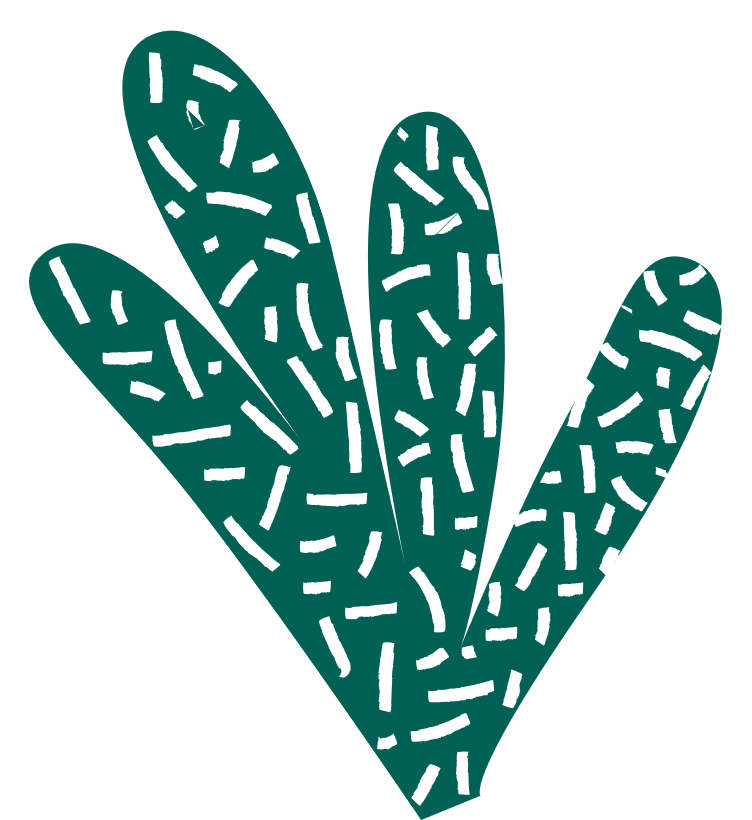 Vox Pop «Глас народа»
Опрос прохожих, которые отвечают на один и тот же вопрос
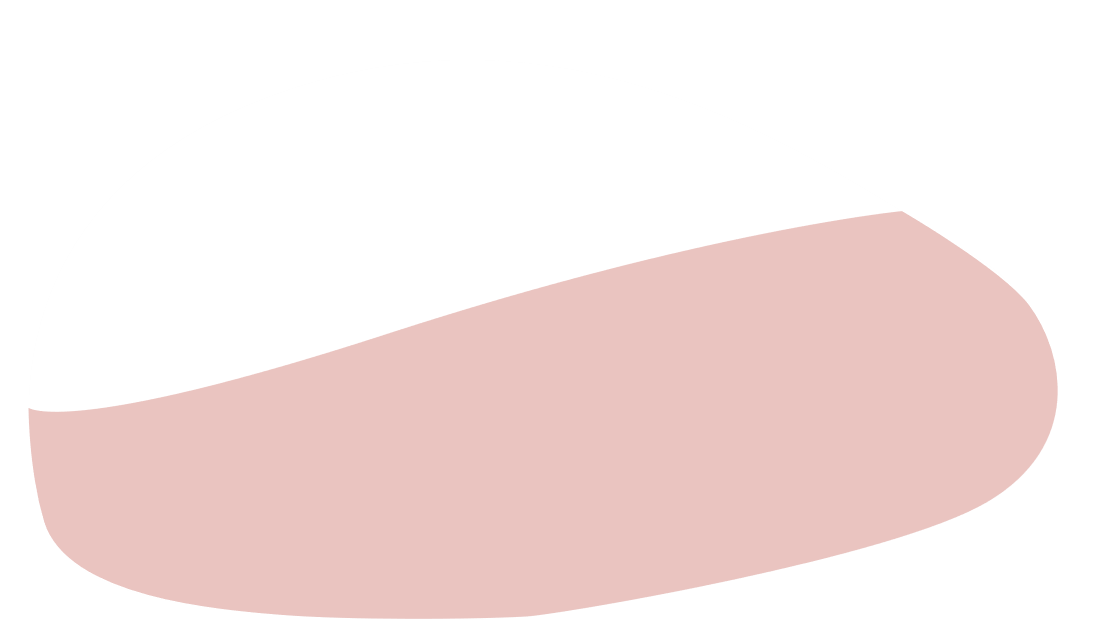 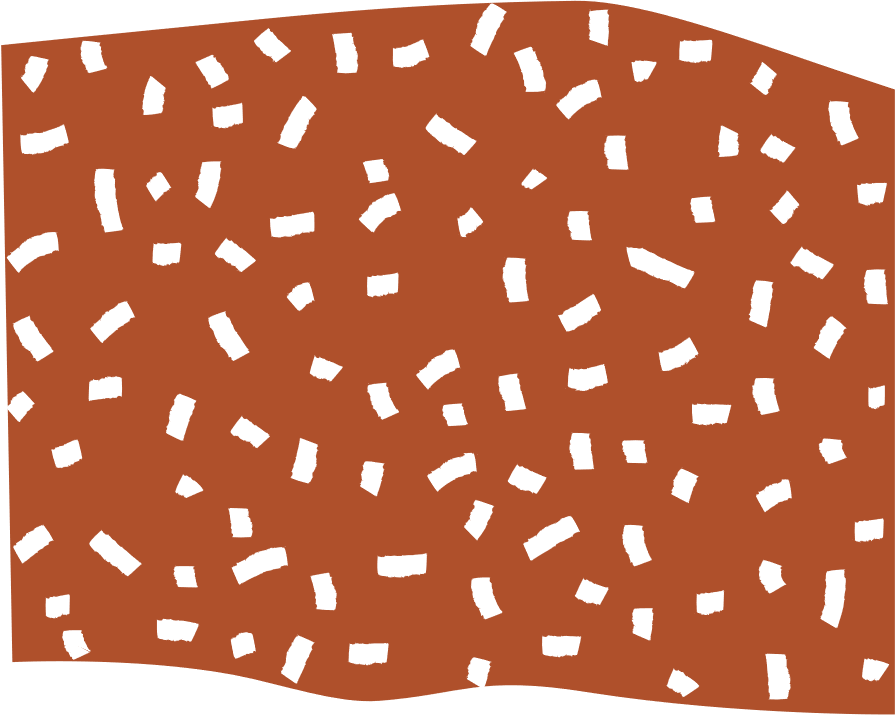 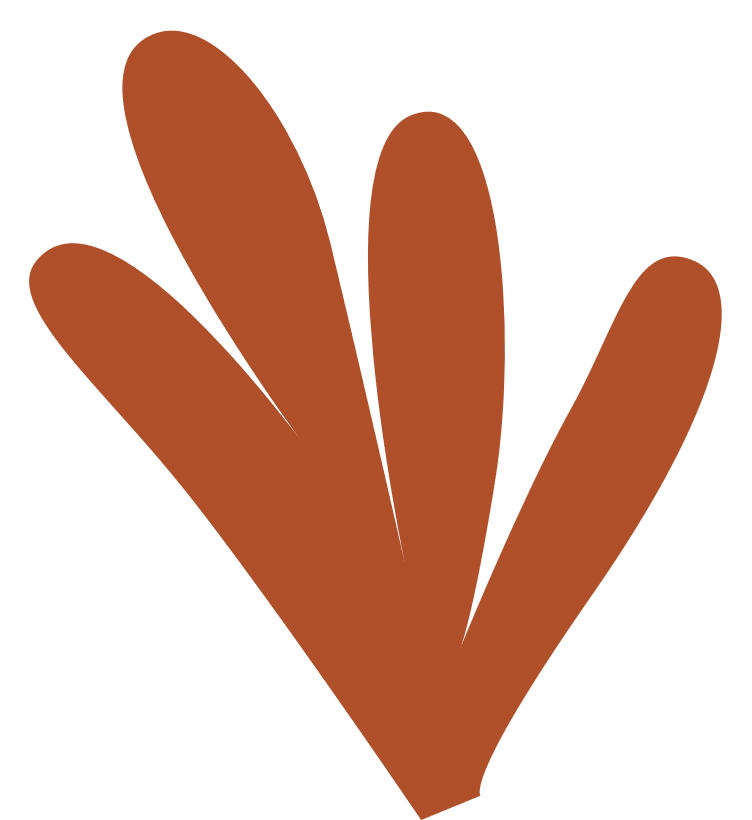 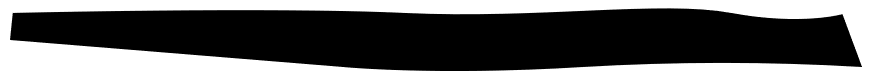 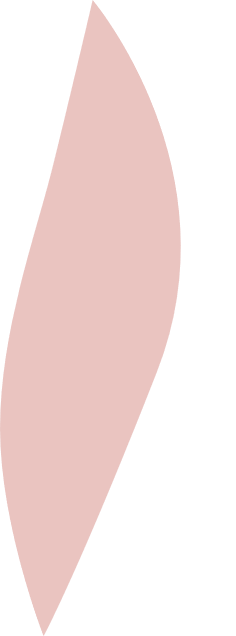 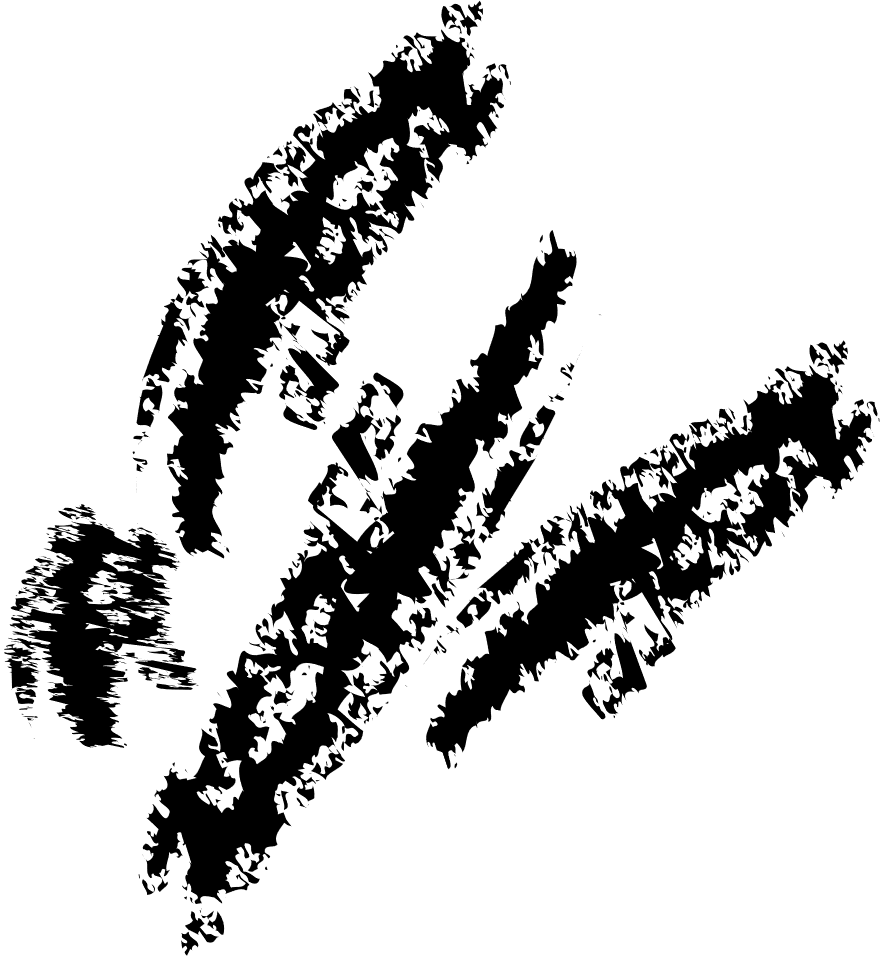 Вопрос для Vox Pop
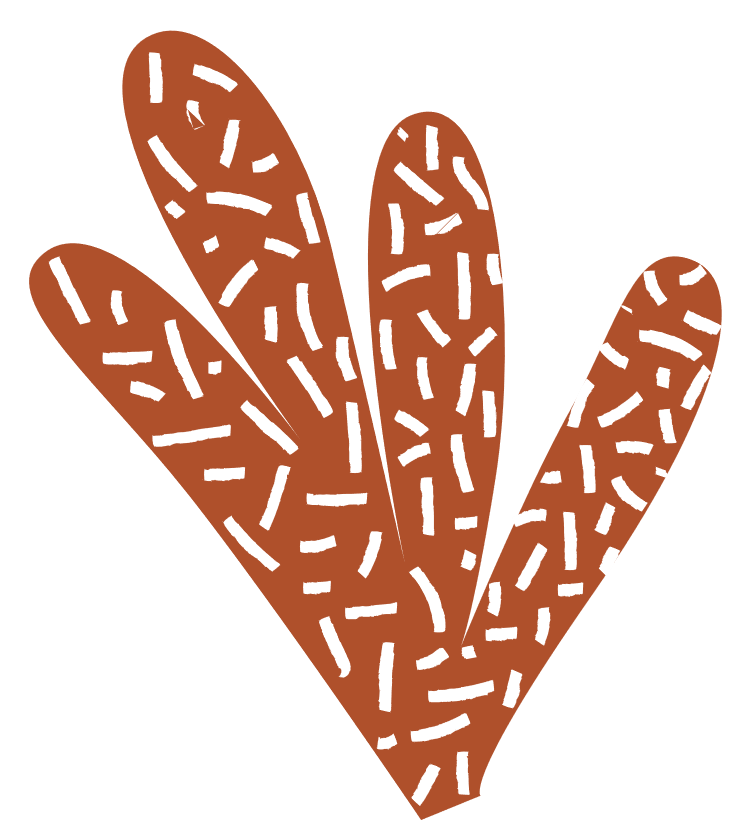 Короткий, понятный, интересный большинству – актуальный и на спорные темы.

Не задаем закрытых вопросов, на которые  собеседник может ответить только «да» или «нет».

Используем открытые вопросы.

Закрытий вопрос: Вам нравятся новые велодорожки в городе?

Ответ: Да.

Открытый вопрос: Как новые велодорожки повлияли на вашу жизнь?

Ответ: Очень позитивно, я начал больше использовать велик, это хорошо для здоровья, так держать.

Разные группы людей : возраст, пол, профессия.

Формат – до пяти человек. Указываем Имя, возраст, вид деятельности (Коля, 70 лет, пенсионер)

Ответ – главная мысль, до 500 знаков.
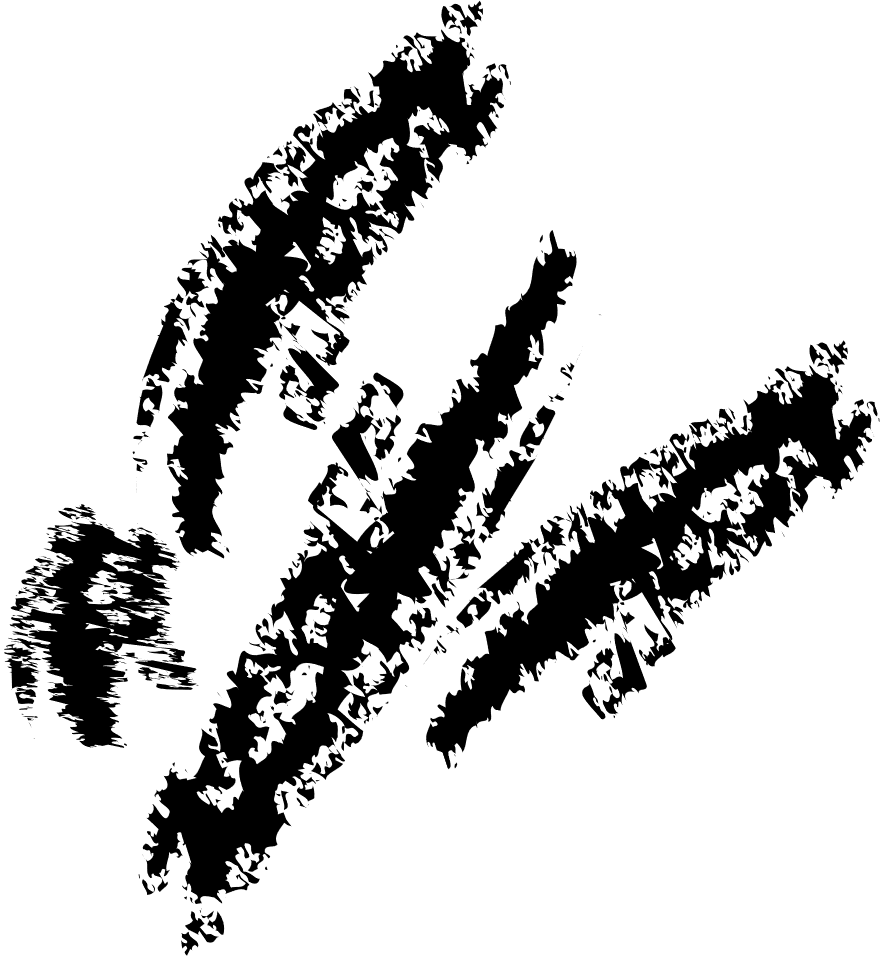 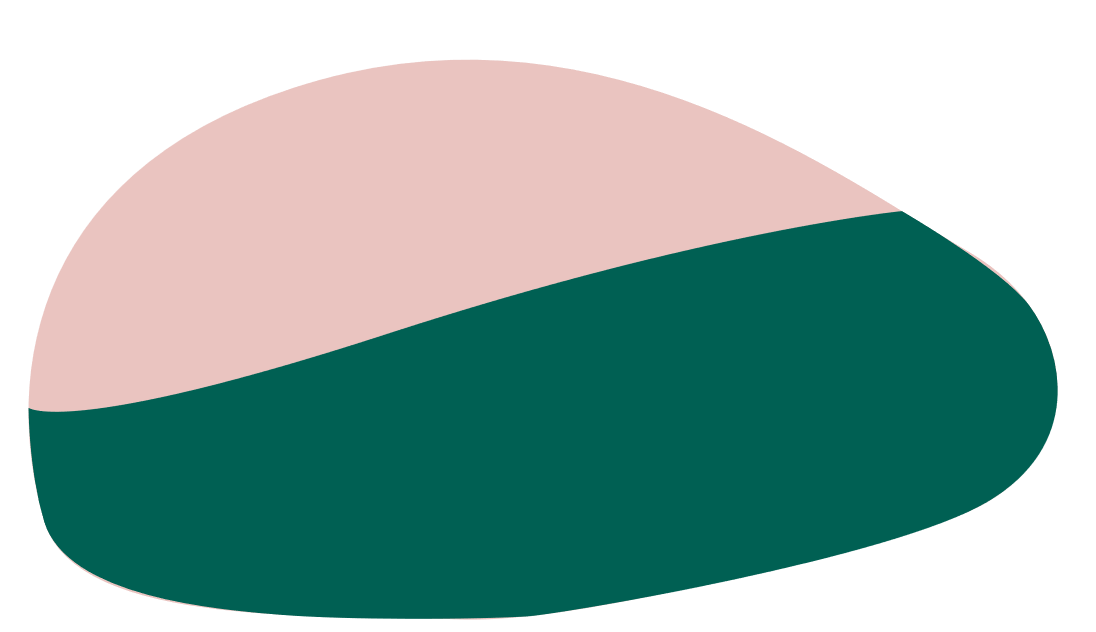 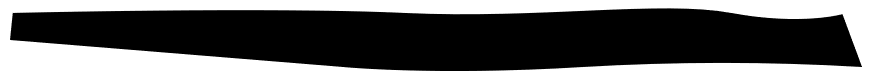 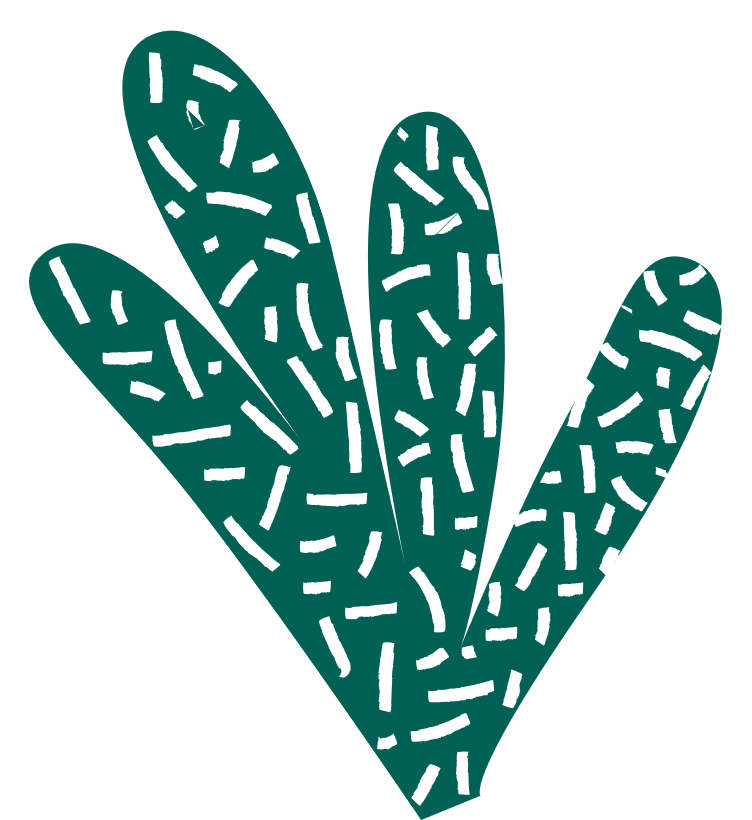 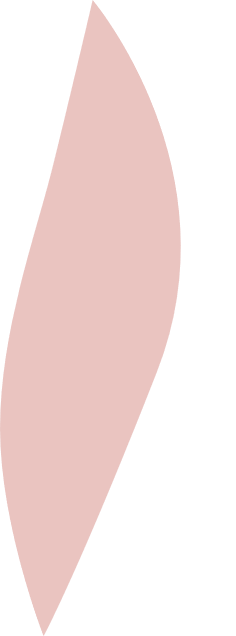 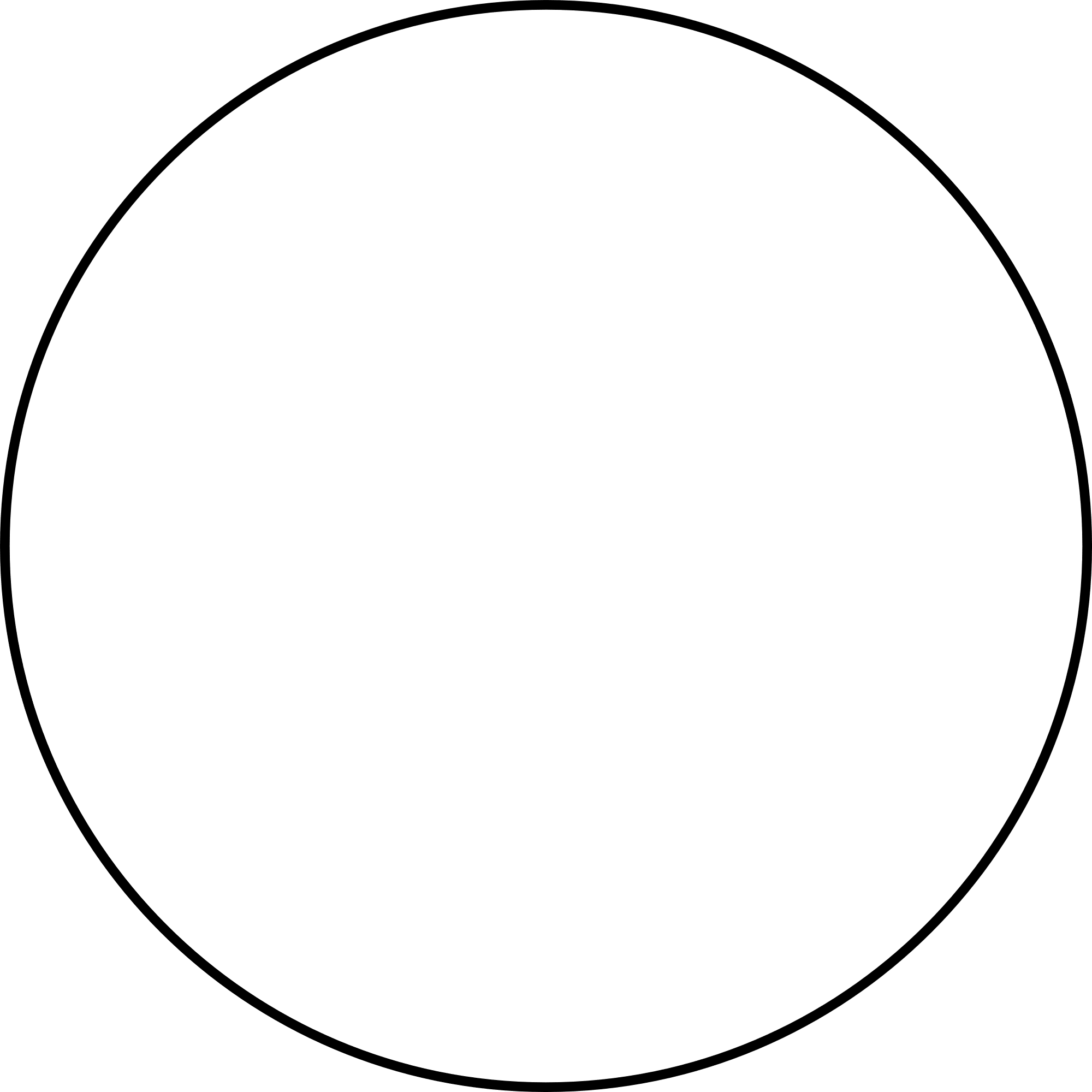 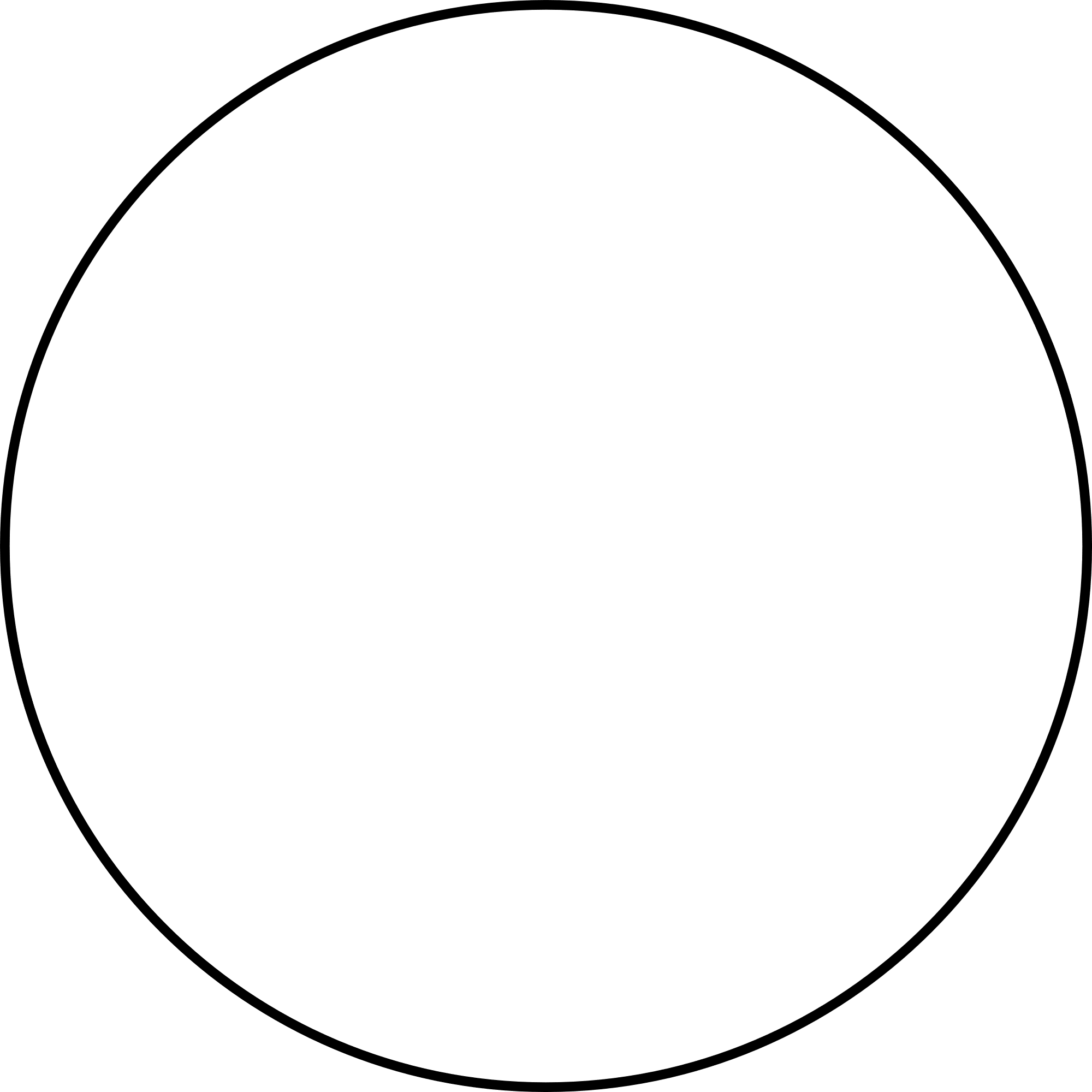 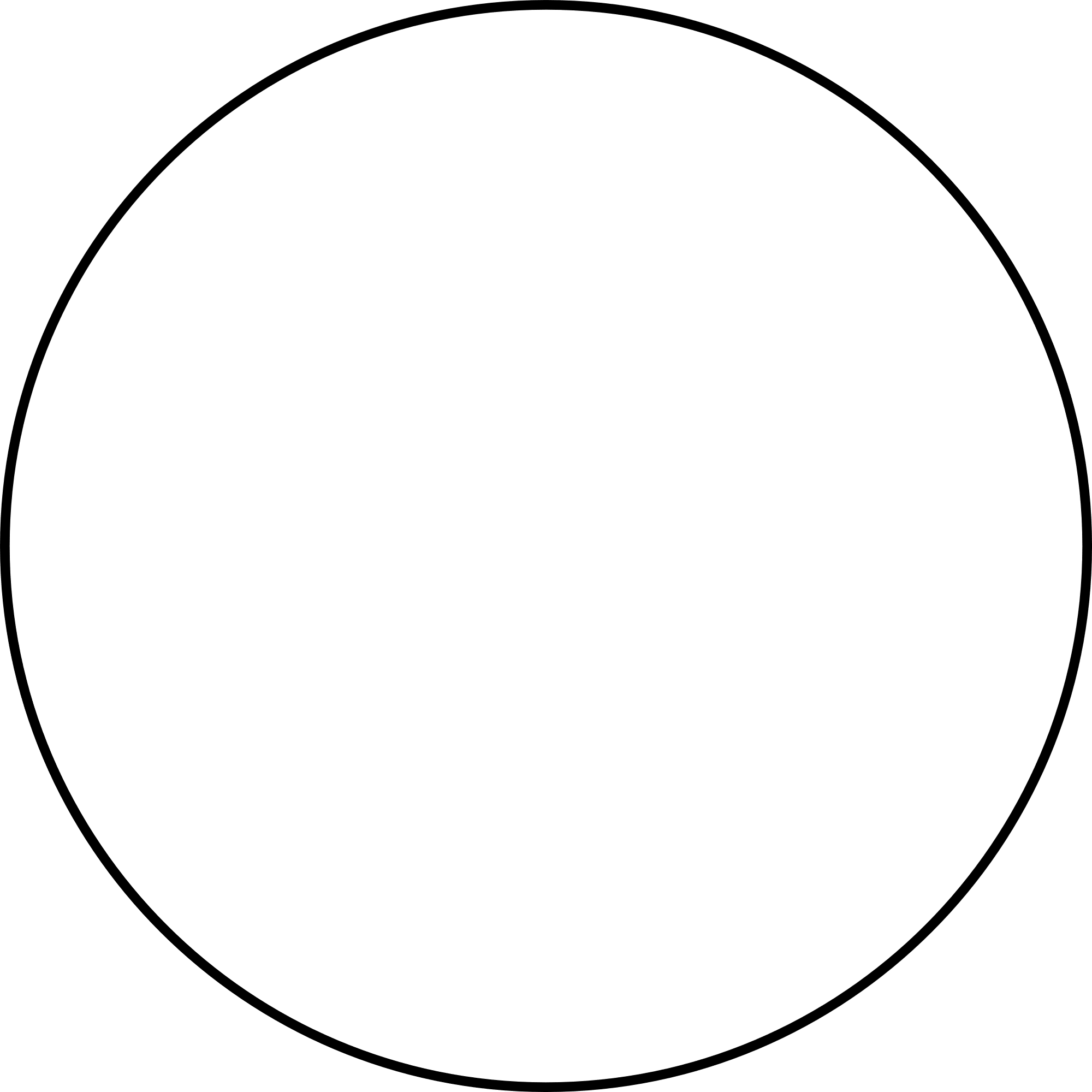 01
03
02
Домашнее задание
Придумайте вопрос для Vox Pop
Запишите ответы до
пяти человек.
Отошлите VoxPop до
09.07.21   24.00